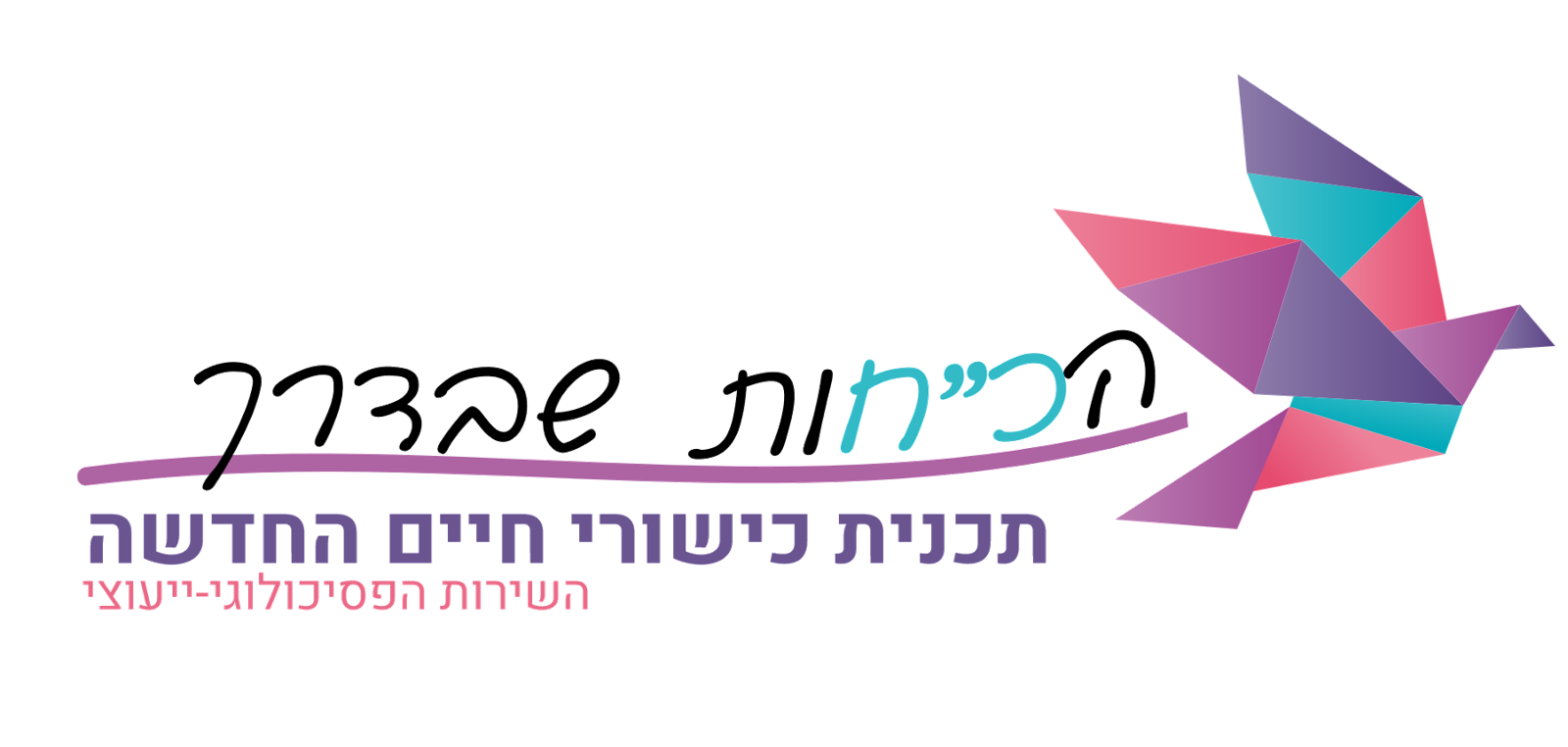 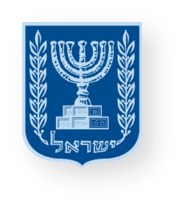 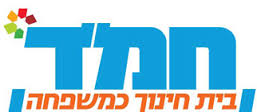 בס"ד
יחידת לימוד בכישורי חיים
חברות, סובלנות ומניעת אלימות 
במבט רחב: פיתוח רגישות למצבי פגיעה בין חברים
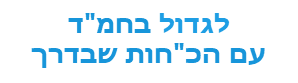 משרד החינוך
מינהל פדגוגי
אגף בכיר שירות פסיכולוגי ייעוצי
שיעור ראשון
מישירים מב"ט לחבר במצוקה
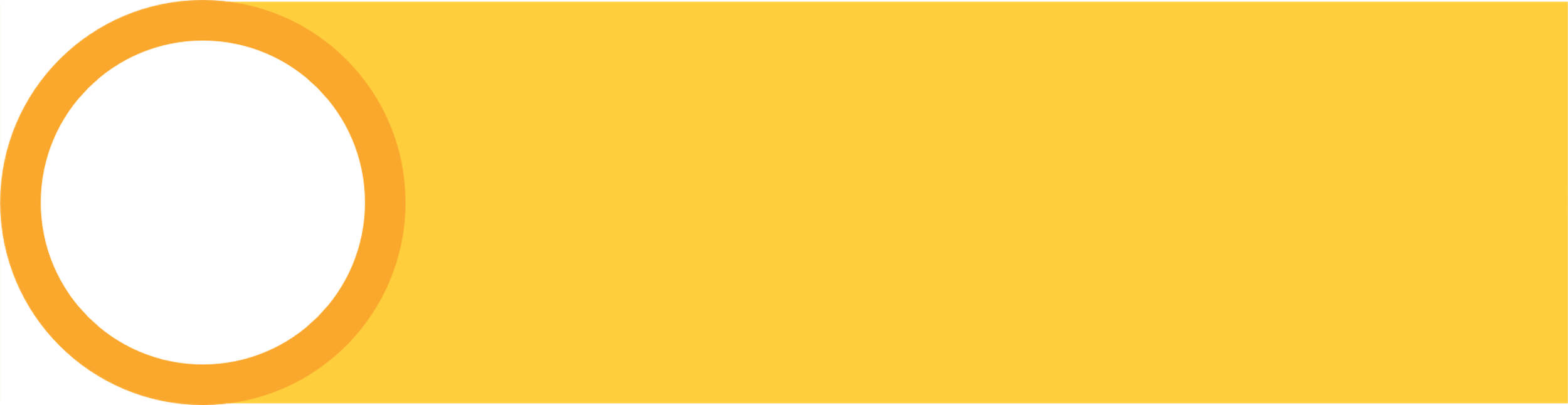 מיומנות מרכזיתמודעות והתנהלות חברתית – 
זיהוי מצבי פגיעה בזולת
שכבת ה', בנים חמ"ד
מטרות היחידה
משרד החינוך
מינהל פדגוגי
אגף בכיר שירות פסיכולוגי ייעוצי
התלמידים יבינו את האחריות והכח שיש לחברי הקבוצה לעצור אירוע אלימות. 
התלמידים יכירו את התפקידים השונים של ה'צופה המשתתף' באירוע אלימות.
התלמידים יקבלו כלים לפיתוח אחריות אישית שתסייע להם לבחור בהתנהגות תואמת ורצויה.
מידע ונתונים רלוונטיים ליחידה
10% מתלמידי כיתות ה'-ו' העידו שהיו מעורבים באירועי אלימות הכוללים אלימות פיזית, מילולית, חברתית, סחיטה ואלימות ברשת*.
על פי גישת "תפקידי המשתתף", במצבים בהם מתרחשת בבית הספר פגיעה, נוכחים לצד הפוגע והנפגע ילדים נוספים שסגנון הנוכחות שלהם משפיע באופן משמעותי על תוצאות האירוע (Salmivalli, 1992).
רוב התלמידים בוחרים בהתנהגויות שמובילות להמשך הפגיעה ועידודה (פוגעים – 8%, מסייעים – 7%, מחזקים – 20%, מתעלמים – 24%) ופחות תלמידים בוחרים דרכים שיביאו לסיום הפגיעה (מגנים – 17%).
ביב לאטאנה וג'ון דארלי (1970) חקרו את הסיבות להתרחשות תופעת העמידה מהצד ומצאו כי תחושת האחריות של העומדים מהצד נמוכה יותר בשל תופעה של פיזור האחריות. התופעה נובעת מתחושת הצופים כי האחריות נחלקת בין כולם. המחקר מצא כי ככל שמספר הצופים במקרה חירום כלשהו גדול יותר, כן קטֵן הסיכוי שמישהו מהם יציע את עזרתו.
אסטרטגיות התערבות חינוכית למניעת פגיעה ולקידום התנהגות מתערבת של הצופים מהצד צריכות להתמקד בעיקר בהקשר החברתי – הכיתה או הקבוצה.
*על פי נתוני ראמ"ה - מיצ"ב תש"ף ומתוך "פיתוח אחריות אישית וחברתית והתמודדות עם בריונות – כולנו גיבורי אל"
"עמידה מהצד – פעילות ברשת" - עינת שמחי ושלמה זיס, יוני צ'ונה  S.O.S אלימות, צביה אלגלי איגוד האינטרנט, בשיתוף הקרן  לקידום מקצועי, מתוך האתר "בין הצלצולים".
נושאי היחידה
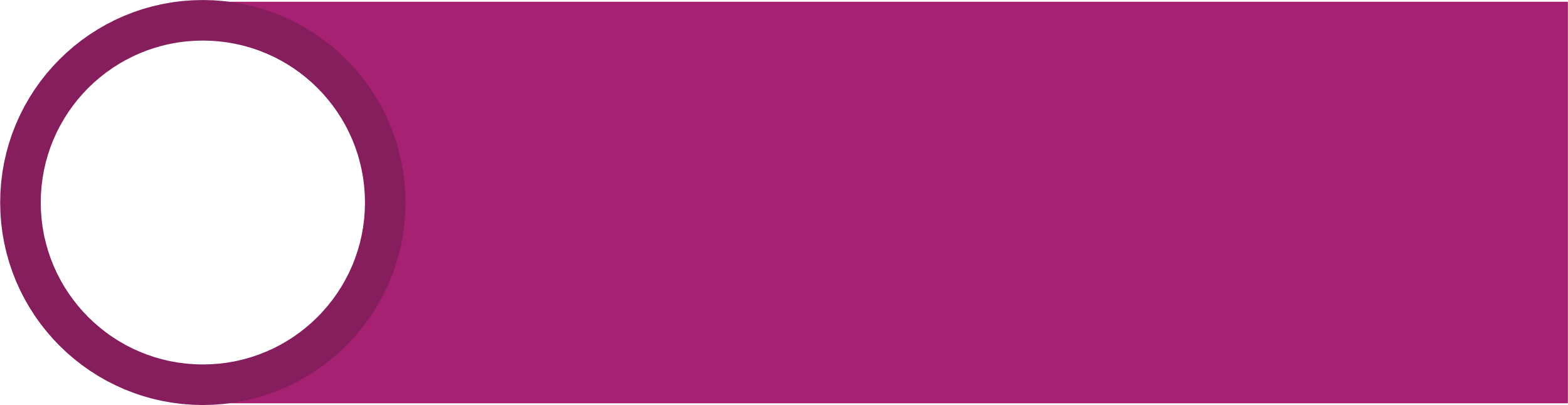 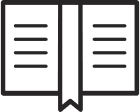 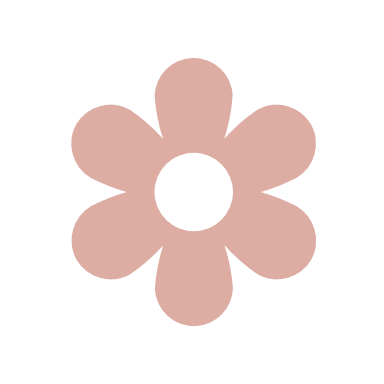 1
מישירים מב"ט לחבר במצוקה
1
האחריות והכח שיש לחברי הקבוצה לעצור אירוע אלימות
תפקיד לכל תפקיד
2
הכרות עם ששת התפקידים באירוע אלימות וההשפעה של כל תפקיד על האירוע
סיפורו של הגיבור הראשי
3
4
הכרה, חיזוק והעצמת היכולת של הפרט להשפיע על סביבתו
מטרות השיעור
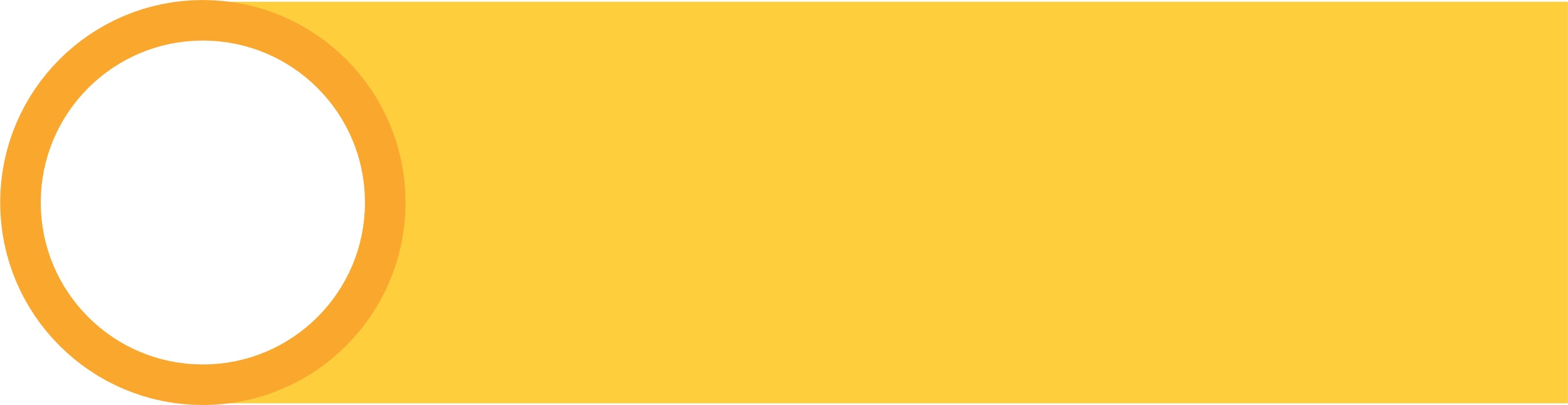 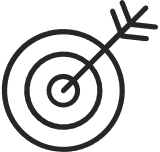 התלמידים יבינו את האחריות שיש להם, כ'עומדים מהצד', לעצור פגיעה ולעזור לחבריהם.
התלמידים יכירו בכוח הקבוצה לעצור אירועי אלימות.
התלמידים ילמדו כיצד לעצור אלימות מבלי להיפגע.
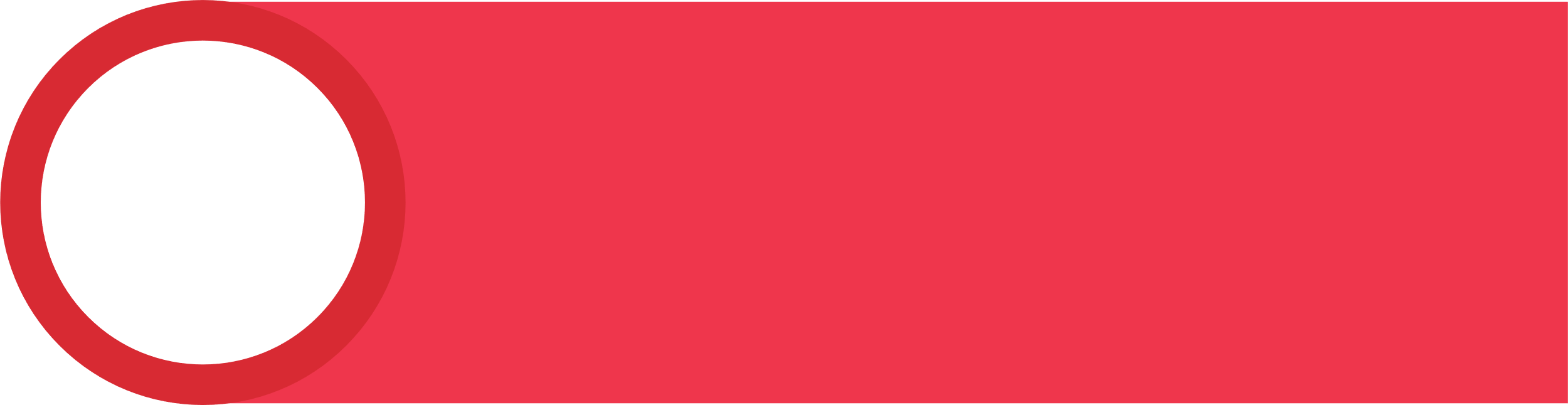 ידע, מיומנויות וערכים
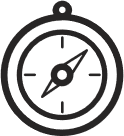 ערכים
מיומנויות
ידע
מיומנויות קוגניטיביות 
                חשיבה ביקורתית - קבלת החלטות במצבי פגיעה חברתית,             
                הטלת ספק. הבנת קשרים בין התנהגות לתוצאות.
                חשיבה יצירתית - תעוזה והתמדה 

מיומנויות רגשיות (תוך-אישי)
מודעות עצמית – זיהוי רגשות שעולים לנוכח פגיעה חברתית, הכוונה עצמית – פתרון בעיות, ויסות עצמי במצבי פגיעה חברתית.

   מיומנויות חברתיות (בין-אישי)
מודעות חברתית - הבנת האחר, אמפתיה, זיהוי מצבי פגיעה בהקשר החברתי.
התנהלות חברתית - ניהול יחסים בין אישיים
התלמידים יבינו את הדינמיקה החברתית באירועי פגיעה ויכירו את התפקידים השונים על פי תפיסת הצופה המשתתף - "לכל תפקיד יש תפקיד". 
התלמידים ילמדו שבכוחם להשפיע לטובה, לעצור אירועי פגיעה ולעזור לעצמם ולזולת.
מידות טובות ודרך ארץ
צדק חברתי וערבות הדדית: סולידריות מעורבות חברתית.
כבוד האדם: כבוד לאדם, לזכויותיו, להשקפותיו ולחירות היסוד.
מהלך השיעור
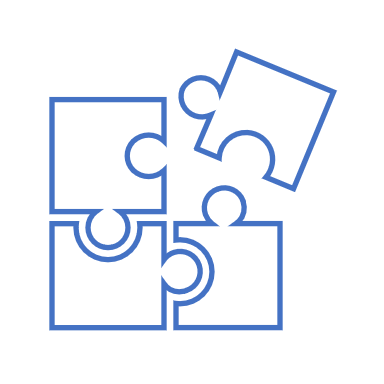 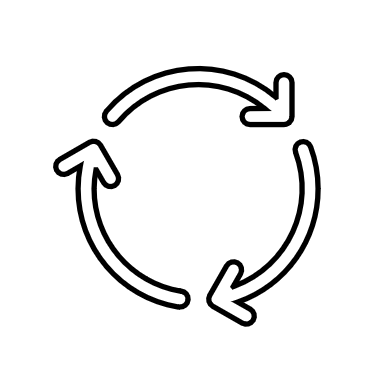 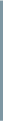 מן המקורות
משימות ליישום
מסכמים 
מה למדנו היום?
מסרים מרכזיים
משחק רצף-
"נוקט בפעולה-מתעלם"
האזנה לסיפור– 
אופיר כבר לא לבד
"לא עומדים מן הצד"
שאלות לדיון בכיתה
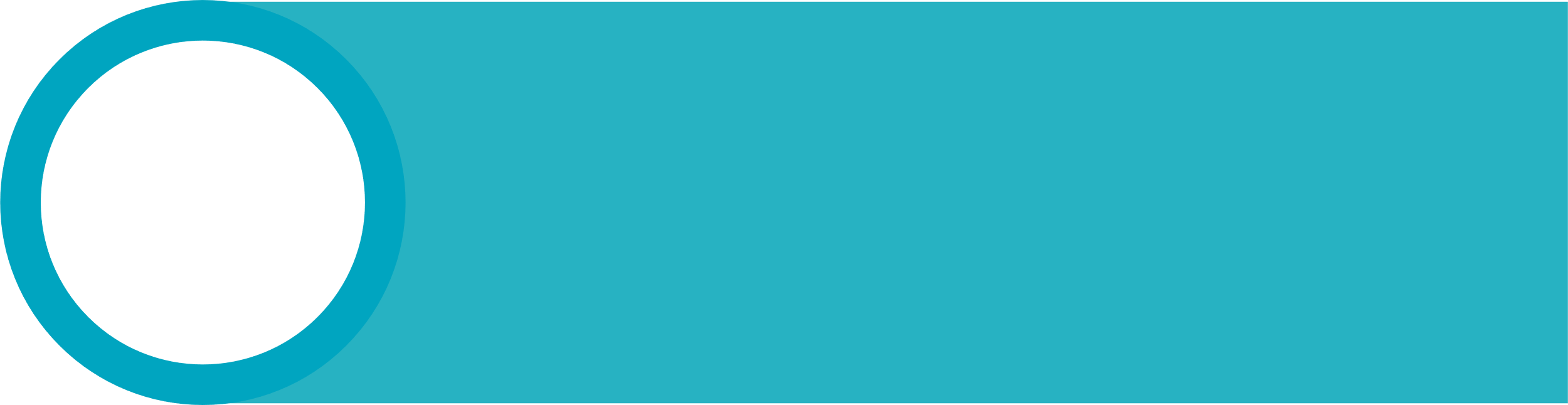 הנחיות להוראת השיעור
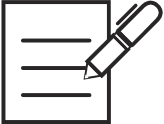 השקופיות הבאות מפרטות את מהלך השיעור ומיועדות להצגה בשיעור.

בגוף כל שקופית מופיע התוכן להקרנה ולעבודה עם התלמידים.
בתחתית השקופית (בהערות) נמצאות הרחבות והנחיות לך - המורה.
הנחיות לשיח מיטבי
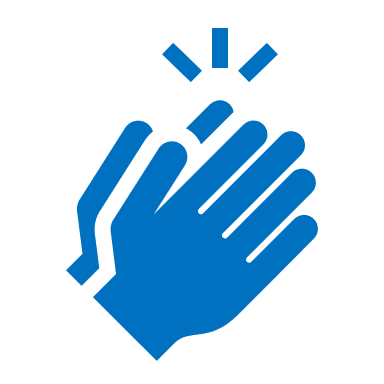 שיח מעודד ומקבל
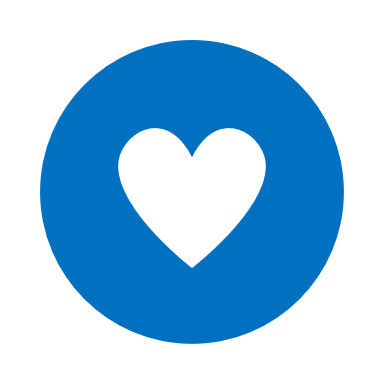 שיתוף מהלב
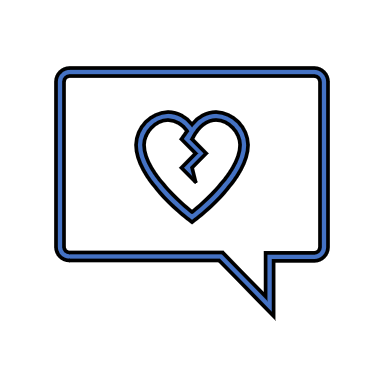 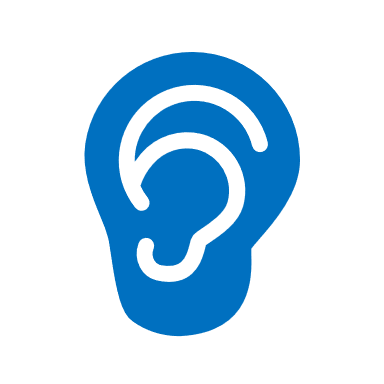 הקשבה ממקום מתעניין ולא שיפוטי
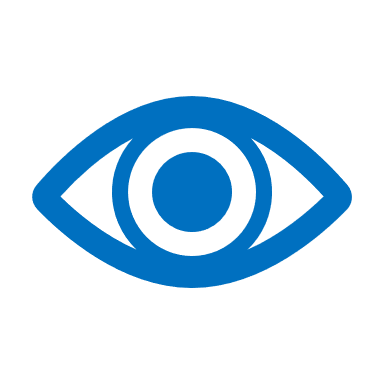 כבוד לדברי החבר/ה
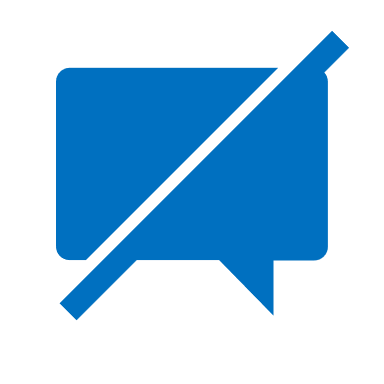 הנאמר בשיח נשאר בינינו, 
אפשר לשתף אחרים בנושא, אך לספר רק על עצמי
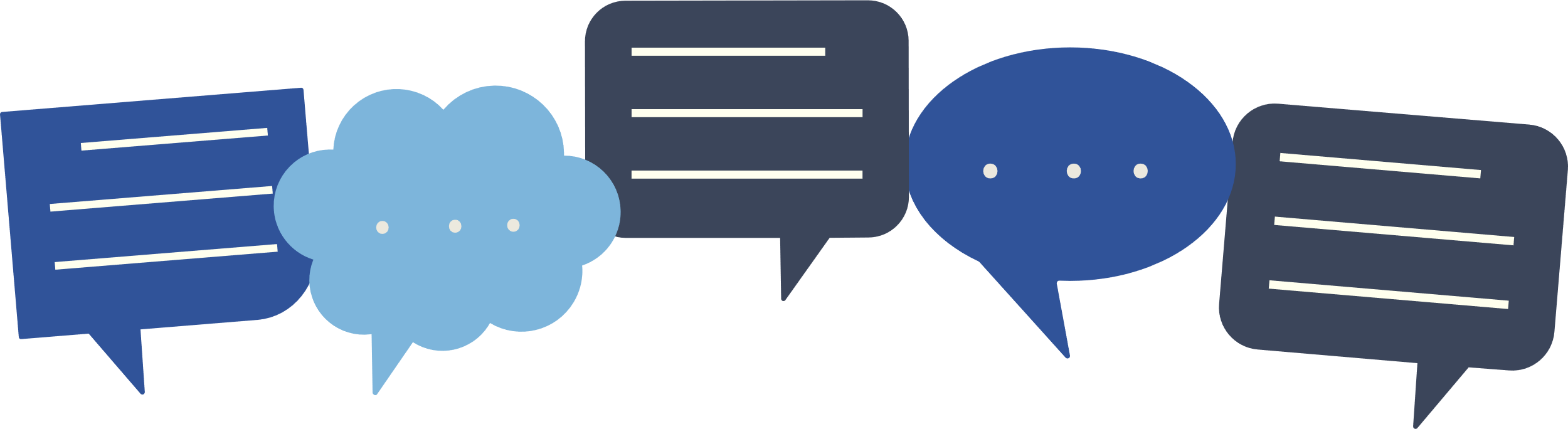 [Speaker Notes: חשוב לחזור על הכללים המרכזיים בכל שיעור, על מנת לבסס מרחב בטוח המאפשר שיח רגשי בין התלמידים.]
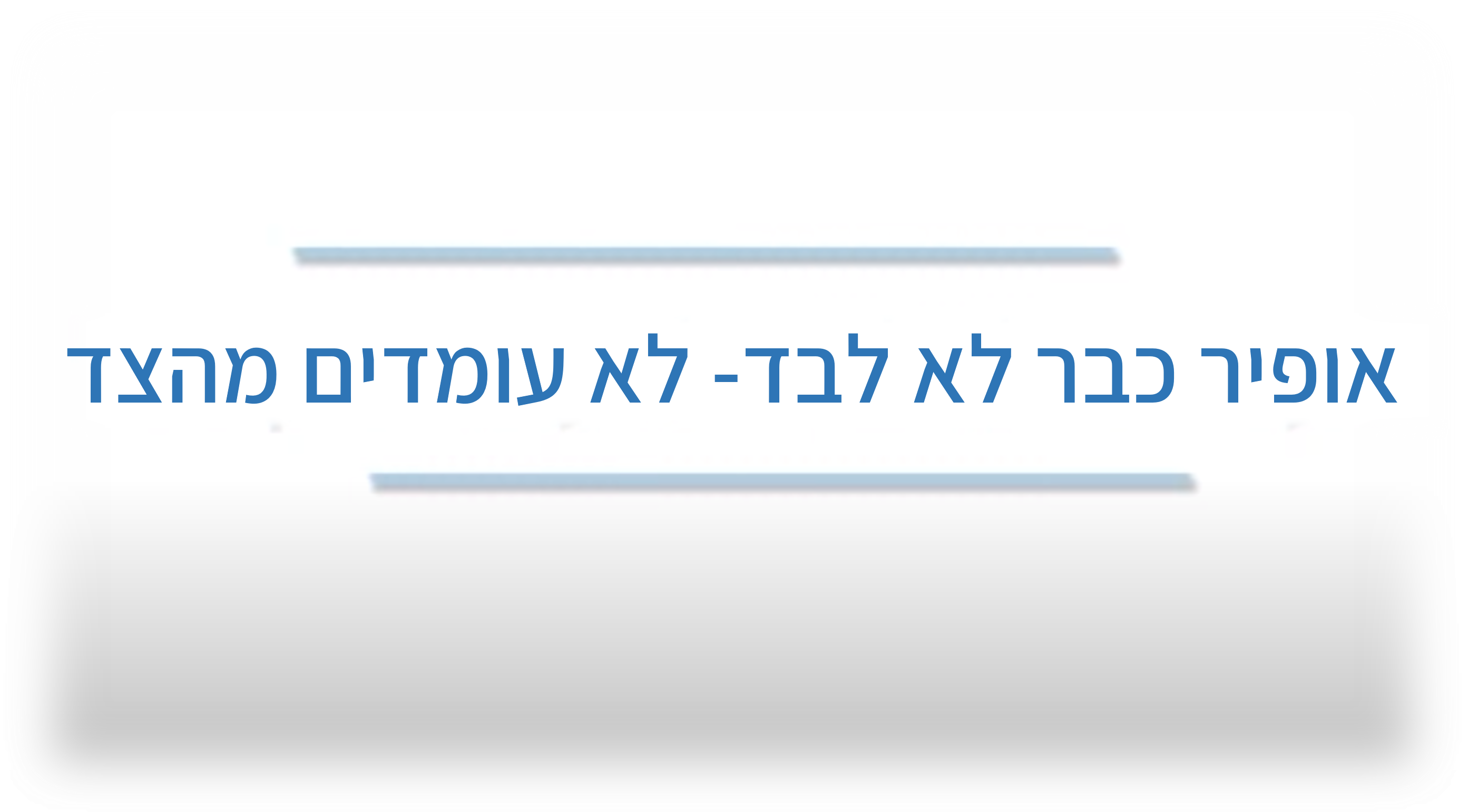 "אנחנו איתך"
לא עומדים מן הצד
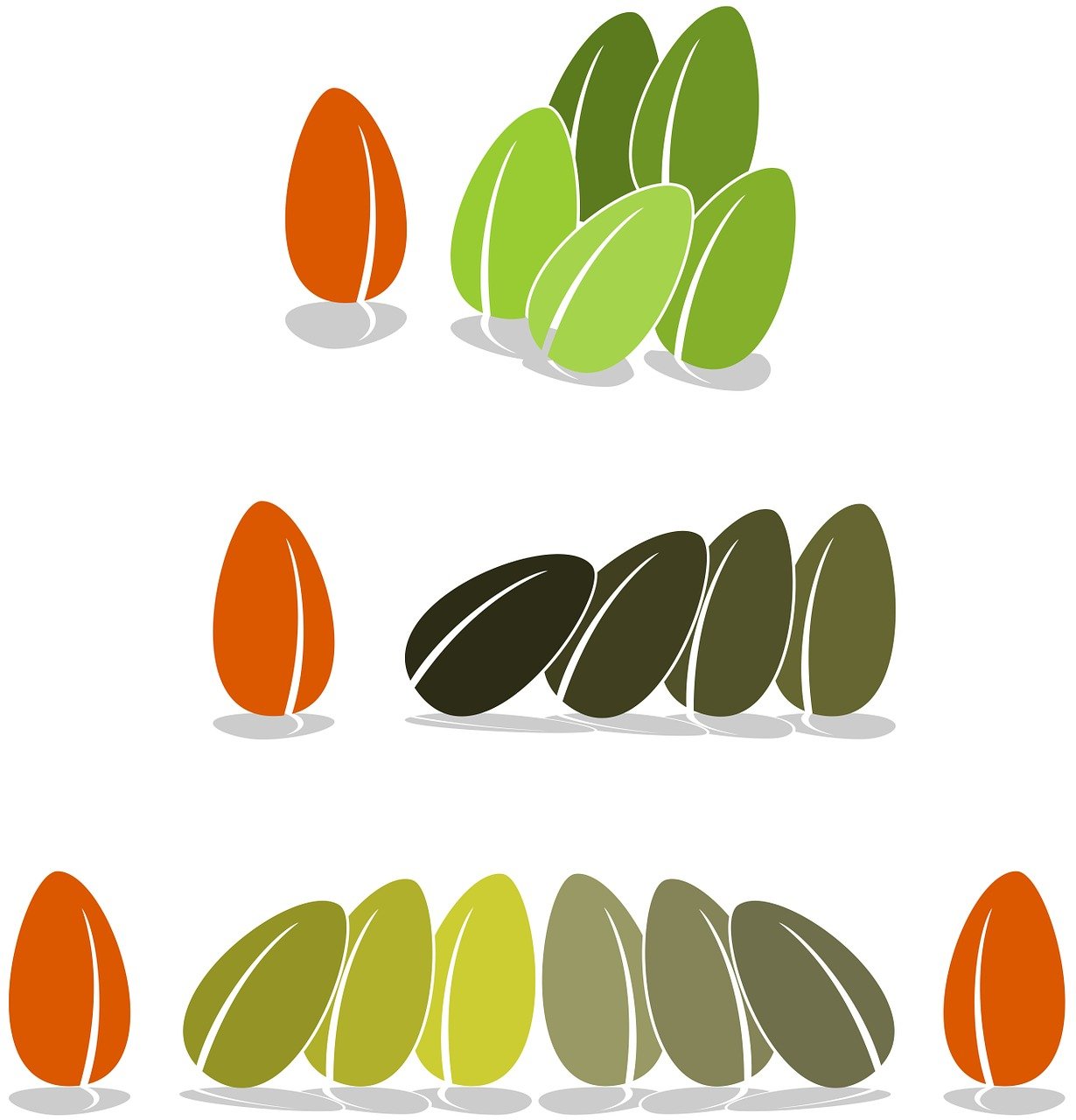 [Speaker Notes: למורה: נזמין את התלמידים להאזין לסיפור, אירוע שהתרחש באחד מבתי הספר, וכך היה..]
שלום, אני שמואל, אני תלמיד כיתה ה' ואני רוצה לשתף אתכם במקרה שקרה לי. אתמול עברתי במסדרון שליד הספרייה, הייתי בדרך למגרש, ואז ראיתי אותם.. הם היו שלושה מהכיתה המקבילה, אופיר היה לבד. הם הקיפו אותו, שמעתי אותם לועגים לו "אתה חלשלוש.. המגרש הזה שלנו ואין לך זכות לשחק בו.." וגם "אף אחד לא רוצה אותך פה..". 

נפגעתי בשבילו, ריחמתי עליו והתלבטתי איך לנהוג? אבל הרגשתי שאני לא יכול לעשות דבר.. הם המשיכו ודחפו אותו, ממש דחקו אותו לקיר, קפאתי על מקומי עד שרגלי נשאו אותי ורצתי, רצתי משם הלאה..

למחרת זה חזר על עצמו, הם הסתודדו יחד ואז אחד מהם שם לאופיר רגל, אופיר מעד.. מישהו מהם בעט לו בתיק ולעג לו.

שוב הבטתי בהם ממרחק, מרגיש חסר אונים..
האם קרה לכם שהייתם בסיטואציה דומה? 
מה עשיתם? מה אתם הייתם עושים במקומי?
"אנחנו איתך"
לא עומדים מן הצד
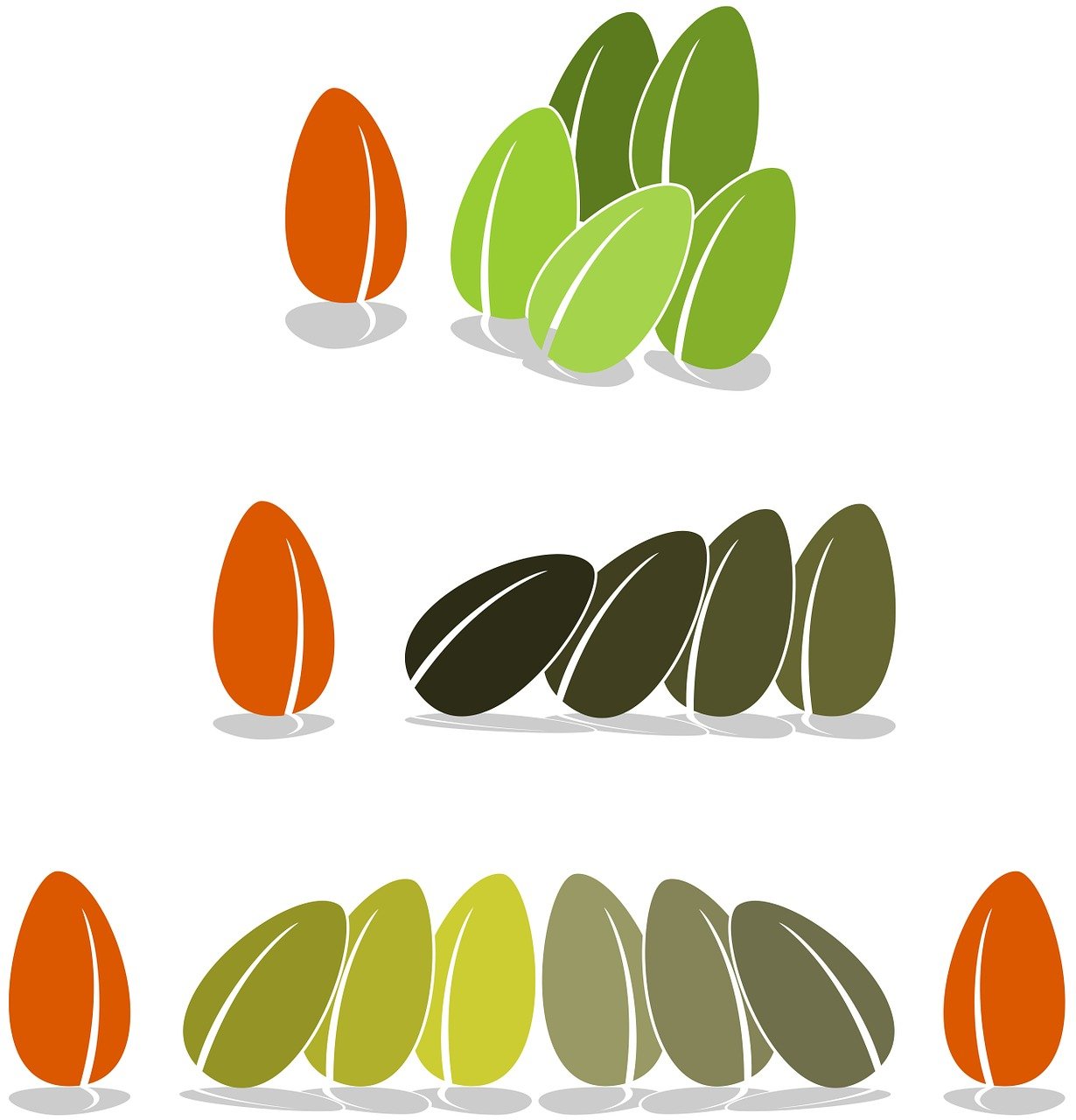 [Speaker Notes: למורה: בסיפור ילדים מהכיתה המקבילה של אופיר מציקים לו ומשפילים אותו. שמואל שמשתף אותנו באירוע, צופה מן הצד במסכת ההצקות אך אינו אומר או עושה דבר. 
כשאביתר התלמיד החדש, נוקט עמדה ומגן על אופיר זה נוסך בו ביטחון והוא מצטרף...]
פתאום הבחנתי באביתר שעבר במסדרון והבחין בנעשה, אביתר הוא תלמיד חדש אצלנו שהגיע מהצפון. הוא התקרב אליהם ושאל אותם "מה אתם עושים?" 
"מה אכפת לך?" אמר אחד מהם 
"אל תתערב בעניינים שלא שלך, ותזהר לפני שגם אתה תחטוף" הוסיף האחר
"אין לכם זכות לפגוע באף אחד" ענה אביתר.
פתאום זה נתן לי כח, הרגשתי יותר ביטחון, הצטרפתי אליו ואמרתי "נכון, אין לכם זכות!" ואז גם אלון , נדב ואלעד הגיעו
"אנחנו איתך" הם אמרו לאביתר. 
"ואני הולך לקרוא למורה התורן/ית" שמעתי מישהו קורא מרחוק..
היה נראה שאופיר חש הקלה, נשמתי לרווחה.
"אנחנו איתך"
לא עומדים מן הצד
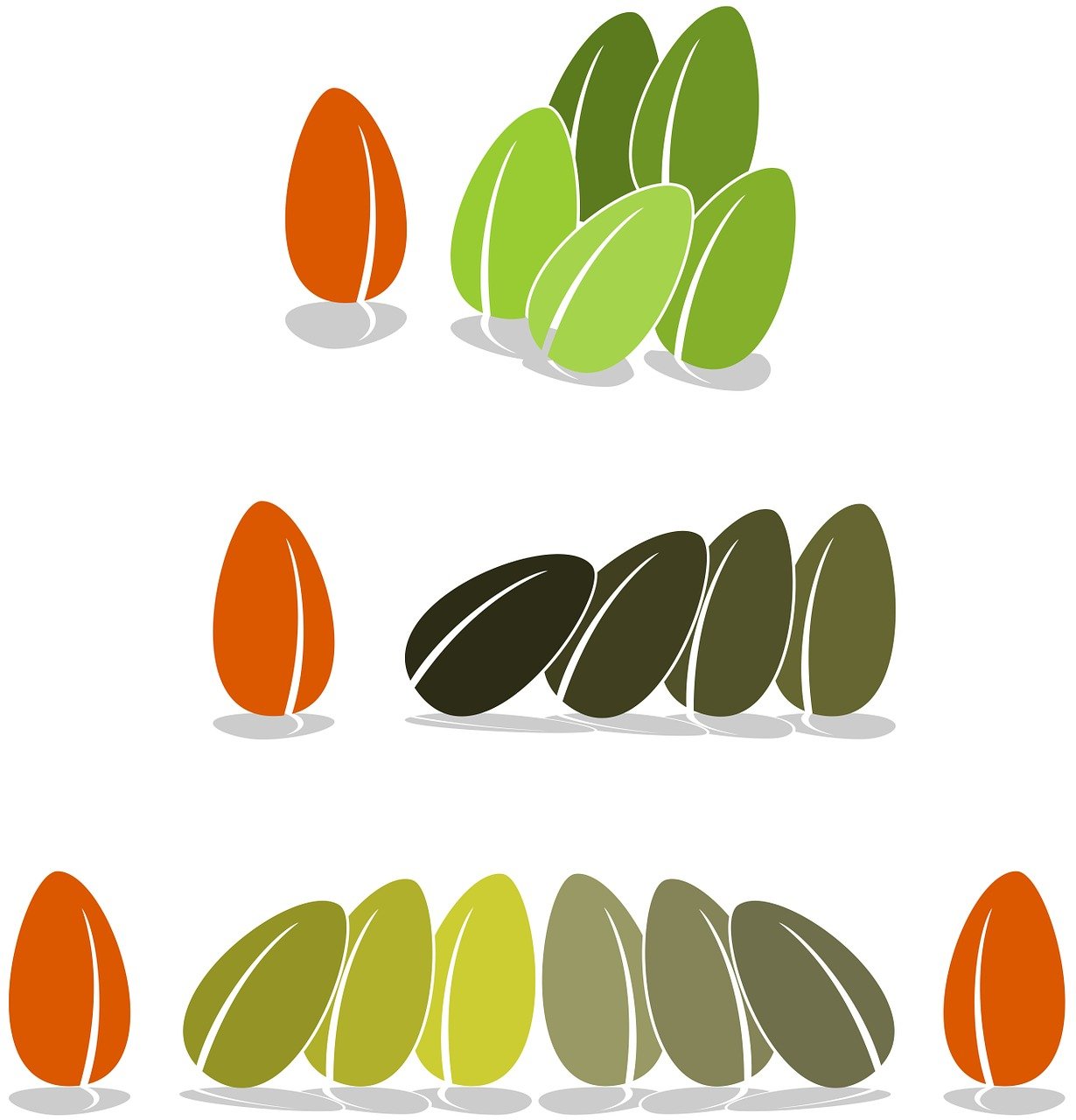 גם שמואל וגם אופיר עומדים בפני דילמה רצינית. מהי אותה דילמה? 
מהן ההתלבטויות או המחשבות שלהם?
מה, לדעתכם, מנע משמואל מלעזור לאופירומה עזר לו לחבור לאביתר לבסוף?
אופיר
שמואל
[Speaker Notes: ניתן לכתוב על הלוח את המחשבות, הרגשות, ההתלבטויות שיש לכל אחד מהילדים, לצד כל דמות, ולנסות לבדוק עם הילדים האם יש דמיון בין שתי הדמויות?

שאלה נוספת שניתן לשאול: אם יכולתם לפגוש את אופיר או את שמואל, מה הייתם אומרים לכל אחד מהם? הסבירו]
משחק רצף
מה אתם הייתם עושים?
נוקטים בפעולה להפסקת הפגיעה                       מתעלמים מהפגיעה
מתלבטים
נמנעים מפעולה
נוקטים בפעולה
[Speaker Notes: נסביר שכעת נקריא תיאורי מקרה (בשקף הבא) – לגבי כל אחד מהם יבחרו התלמידים מה היו עושים ברצף שבין: 
נוקטים בפעולה --- מתלבטים – מתעלמים.
כל תלמיד יקבל 3 פתקים של שלוש האפשרויות המוצגות בשקף.
להדפסה בנספחים.]
חבר מהכיתה יושב לבד בהפסקה ובוכה
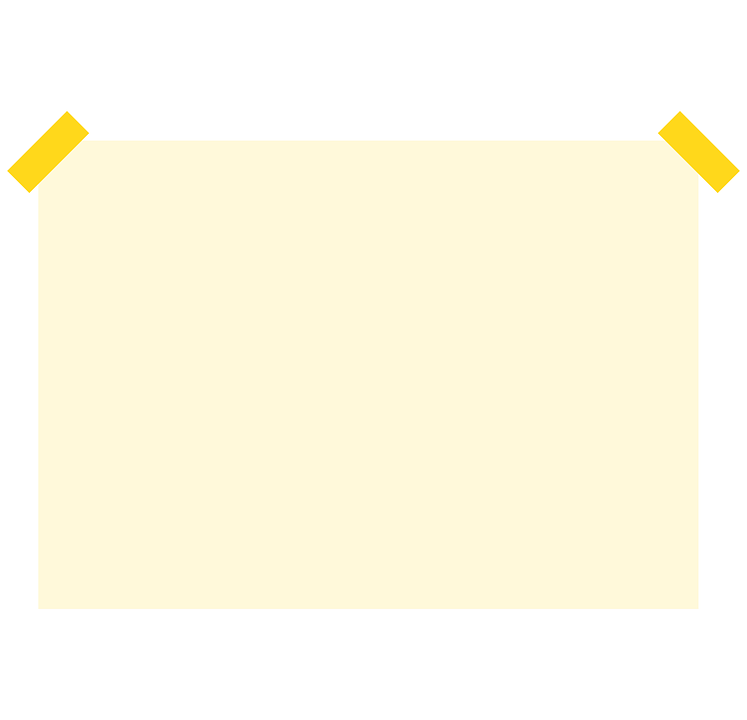 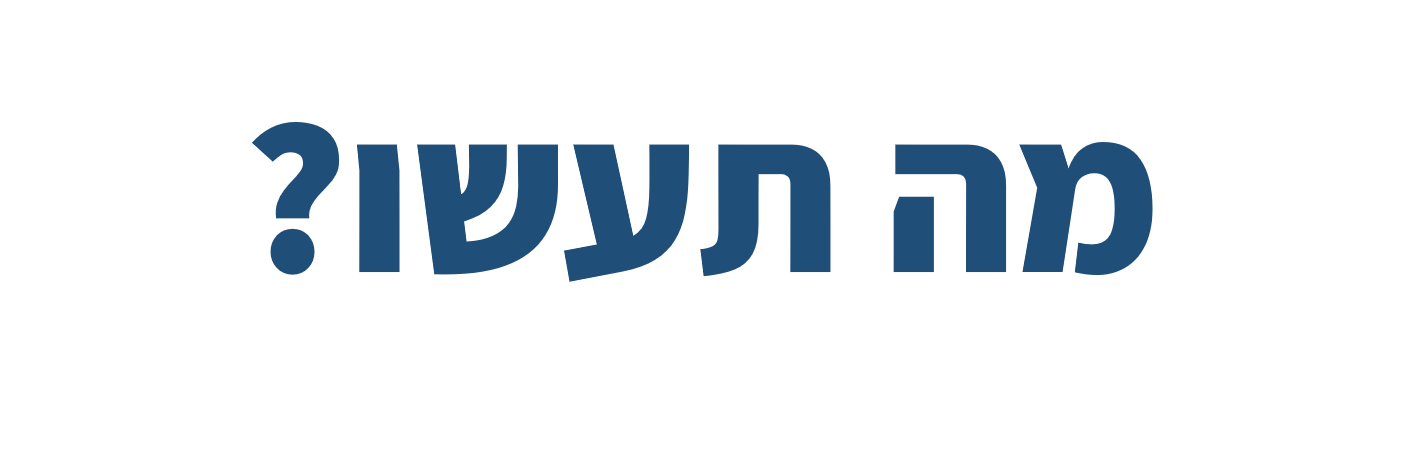 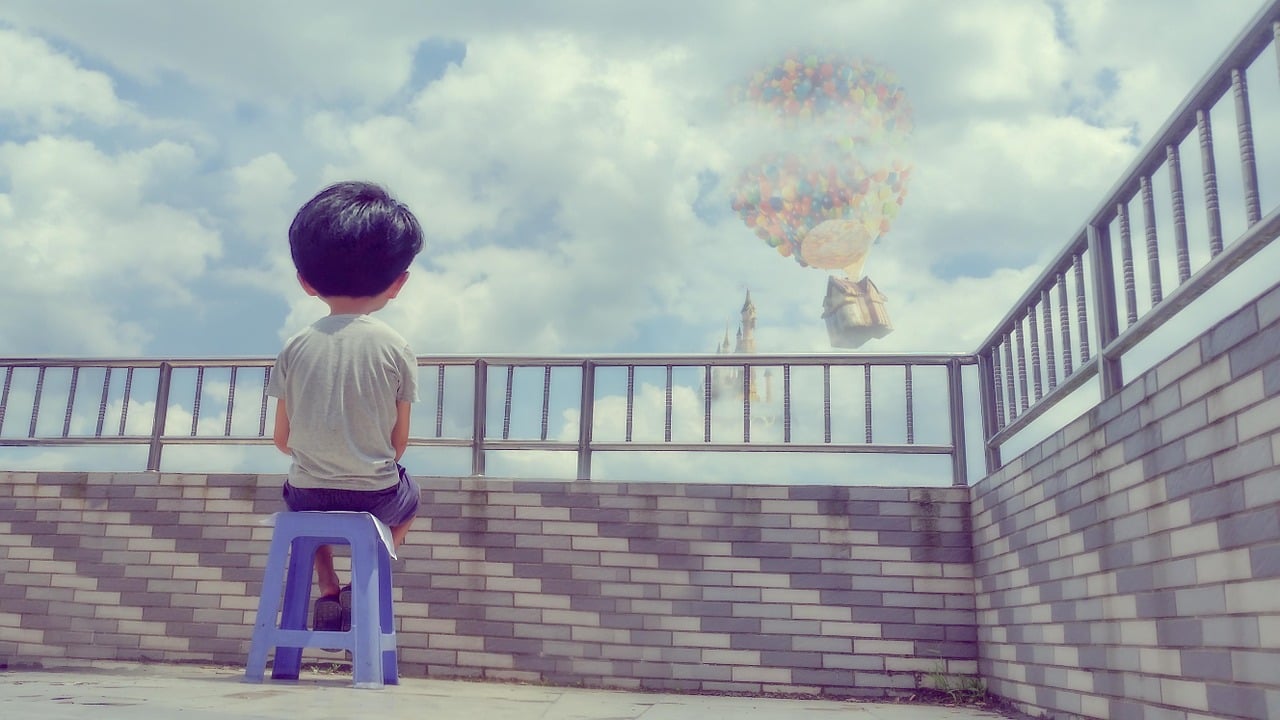 האם תנקטו בפעולה? איזו?
או האם תמנעו מפעולה ותמשיכו הלאה 
מבלי להתייחס למה שקרה?
רשמו את המחשבות וההתלבטויות העולות בקבוצה
[Speaker Notes: למורה: נחלק את התלמידים לעבודה בקבוצות על תיאורי המקרה. בתום הפעילות כל אחת מהקבוצות תציג את האירוע שקיבלה, תוך נימוק בחירתם 
ושיתוף בהתלבטויות שעלו בקבוצה, בנימוקים ובשיקולי הדעת.- האירועים להדפסה מופיעים בסוף המצגת- בנספחים.
נאפשר לתלמידים להביע את דעתם ותחושותיהם בחופשיות, ללא שיפוטיות או אמירה מסוימת, במטרה לעודד שיתוף. 
מטרת הפעילות היא להציף אירועי חיים ולאפשר לתלמידים לשתף ולהקשיב לעמדות שונות של חבריהם לכיתה.

האם תנקטו בפעולה? תשאלו מה קרה? תקראו למורה?]
חבר מהכיתה משפיל ילד מהכיתה, לעיני כל
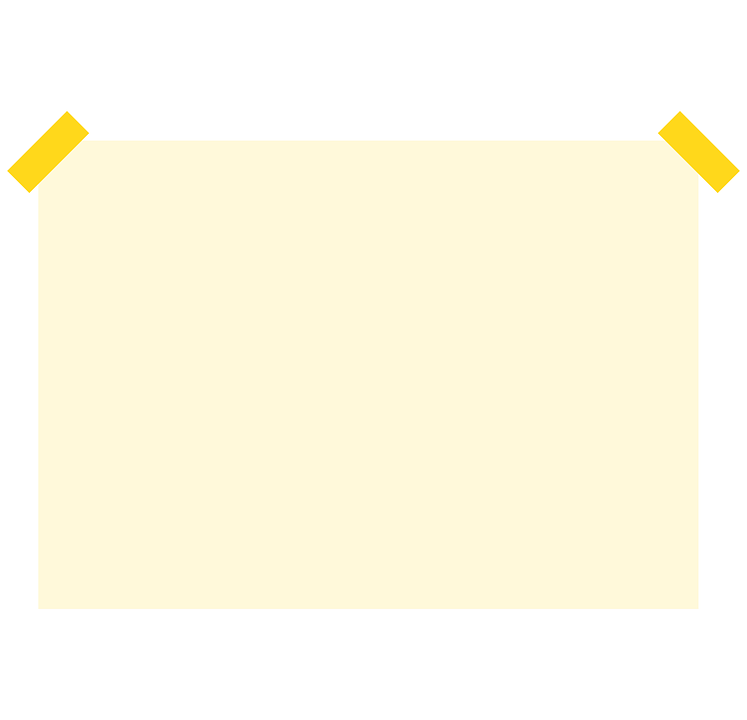 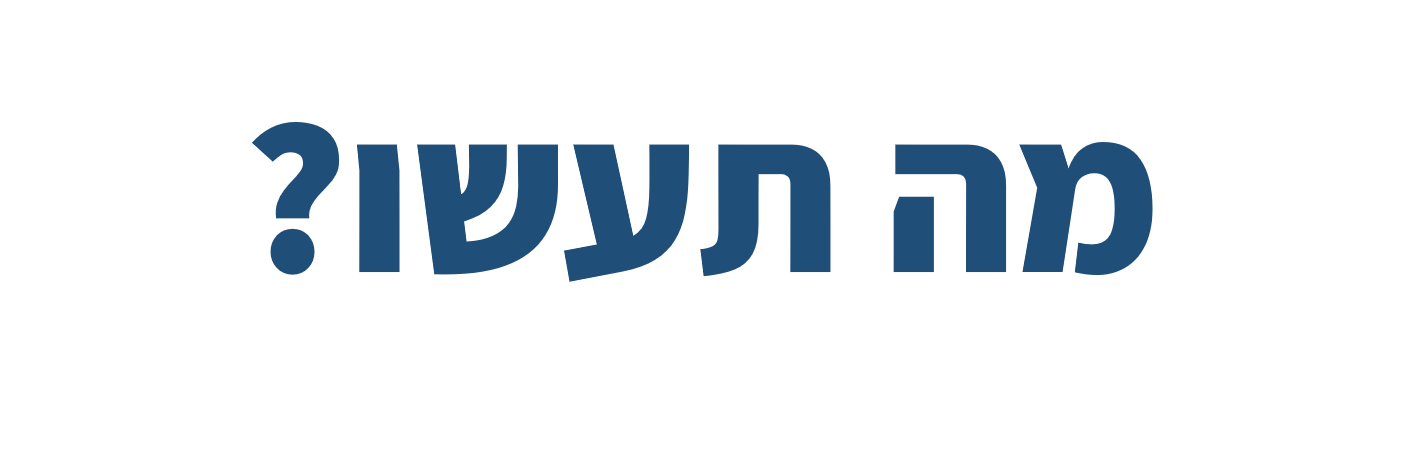 האם תנקטו בפעולה? איזו?
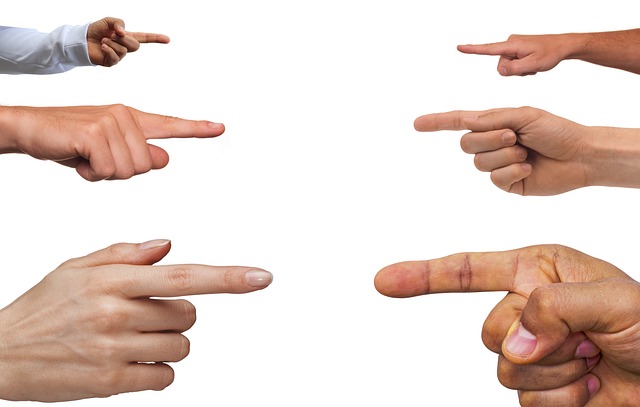 או האם תמנעו מפעולה ותמשיכו הלאה מבלי להתייחס למה שקרה?
רשמו את המחשבות וההתלבטויות העולות בקבוצה
[Speaker Notes: האם תנקטו בפעולה? תבקשו מהחבר הפוגע להפסיק? תקראו למורה?]
ילד מהכיתה מועד ונחבל בהפסקה
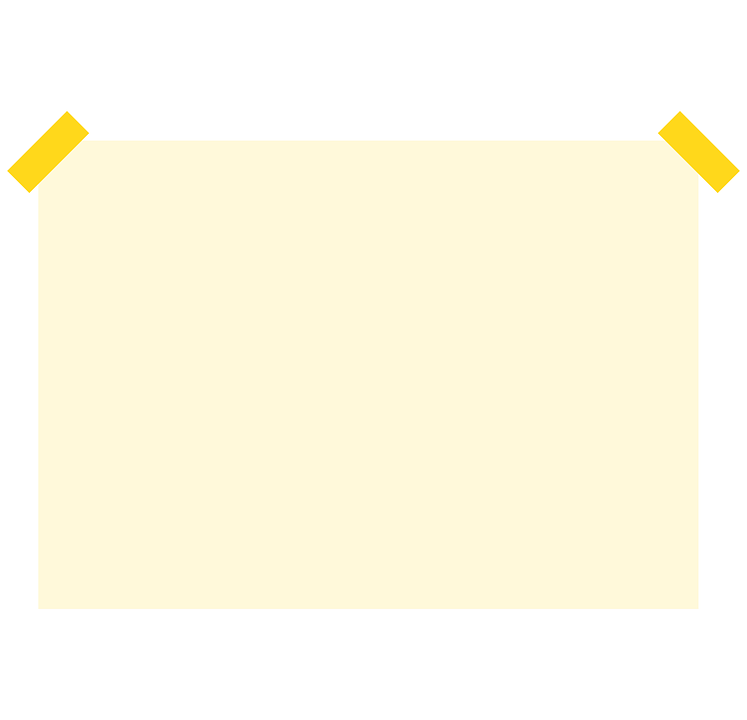 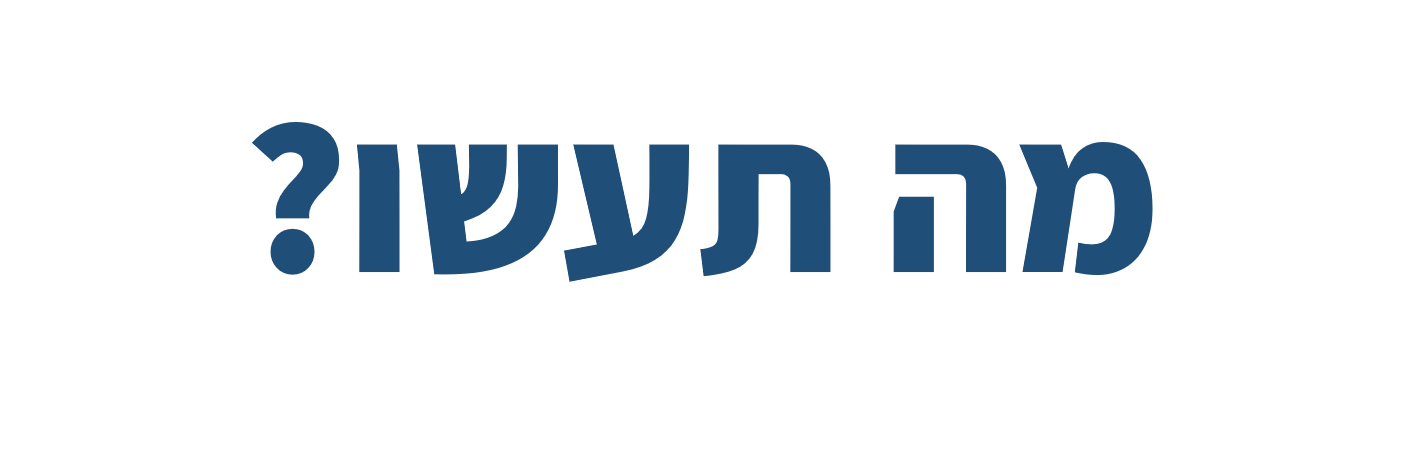 האם תנקטו בפעולה? איזו?
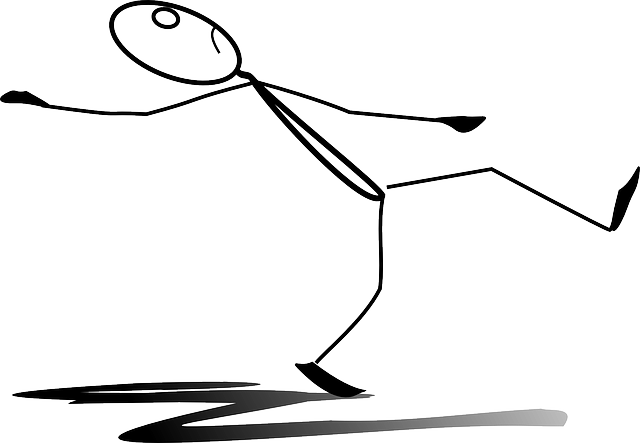 או האם תמנעו מפעולה ותמשיכו הלאה מבלי להתייחס למה שקרה?
רשמו את המחשבות וההתלבטויות העולות בקבוצה
[Speaker Notes: האם תנקטו בפעולה? תעזרו לו לקום? תקראו למורה?]
חבר מהכיתה מבקש להצטרף למשחק 
והמשתתפים לא מרשים לו
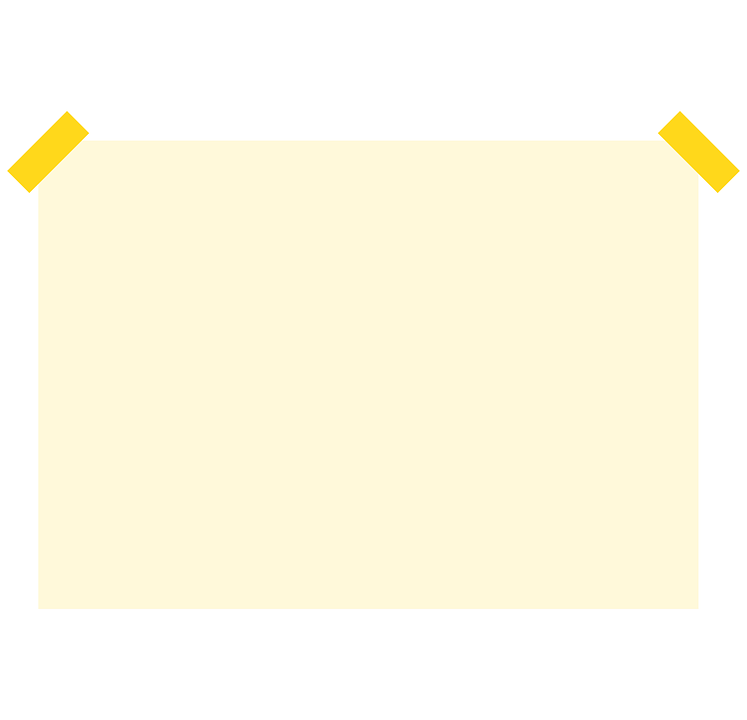 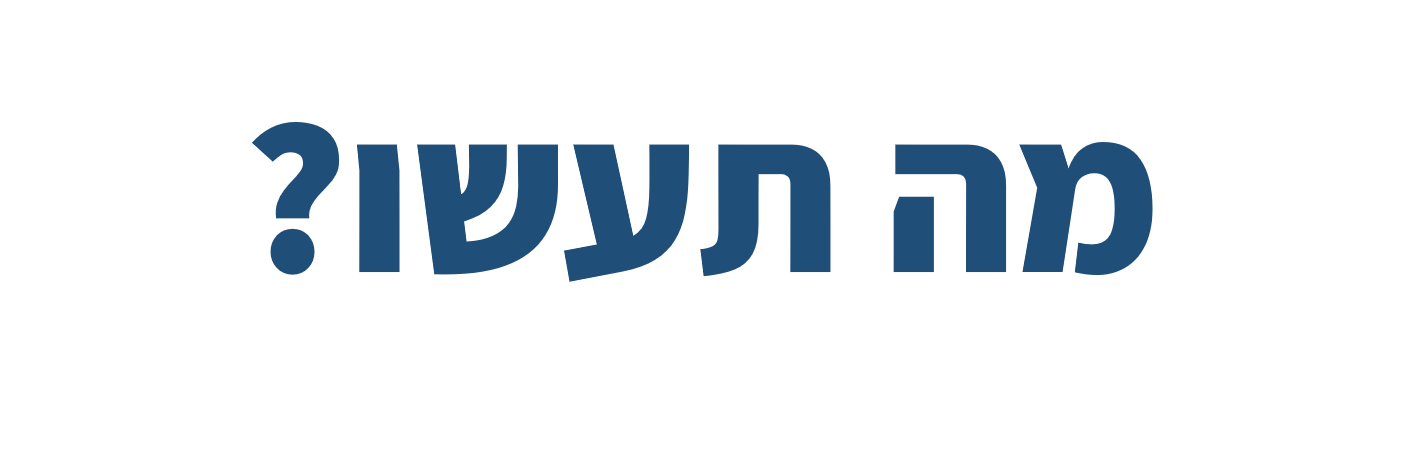 האם תנקטו בפעולה? איזו?
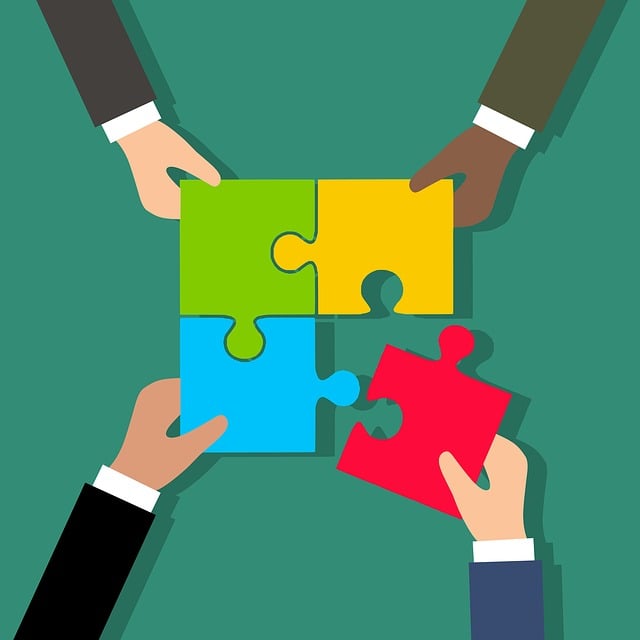 האם תמנעו מפעולה - ותמשיכו הלאה מבלי להתייחס למה שקרה?
רשמו את המחשבות וההתלבטויות העולות בקבוצה
[Speaker Notes: האם תנקטו בפעולה? תגידו לחברים לצרף אותו?]
חבר מהכיתה מרביץ לחבר, מה תעשו?
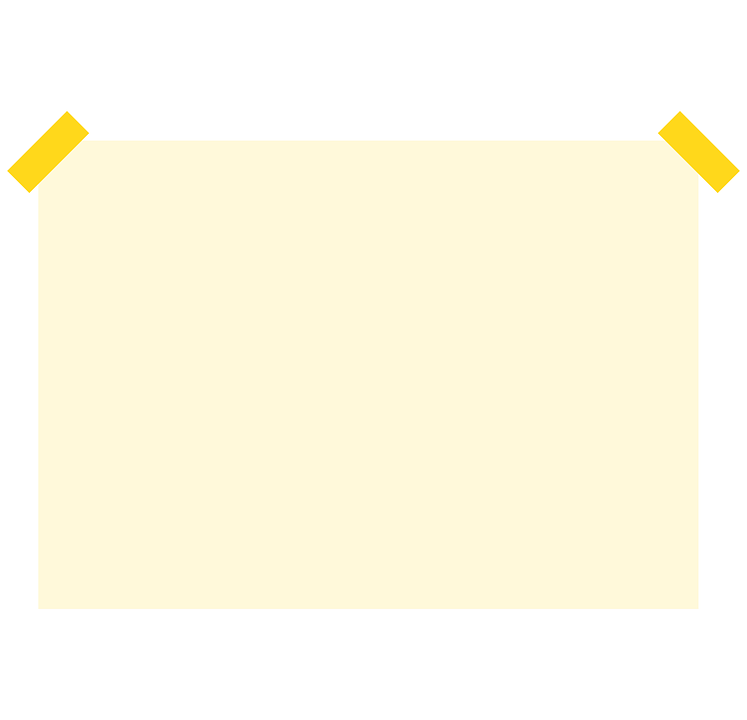 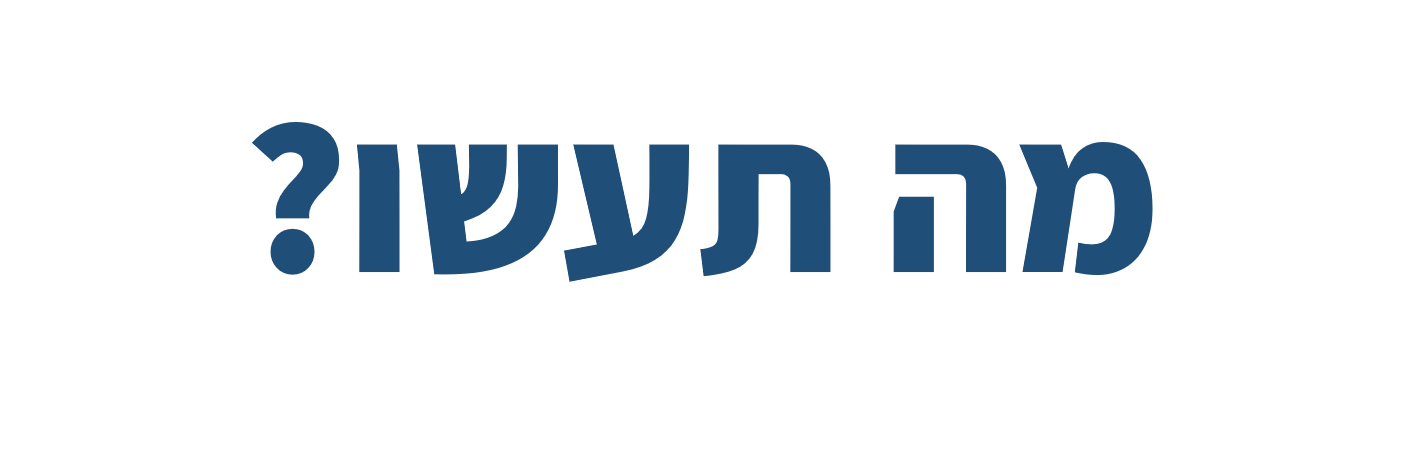 האם תנקטו בפעולה? איזו?
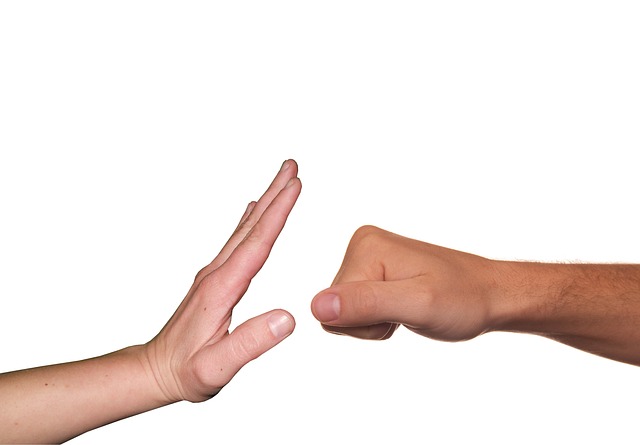 או האם תמנעו מפעולה - ותמשיכו הלאה מבלי להתייחס למה שקרה?
רשמו את המחשבות וההתלבטויות העולות בקבוצה
[Speaker Notes: האם תנקטו בפעולה? תגידו לחברים להפסיק לריב ולהשלים? תקראו למורה?]
חבר מהכיתה מחליט לעשות חרם על ילד  אחר
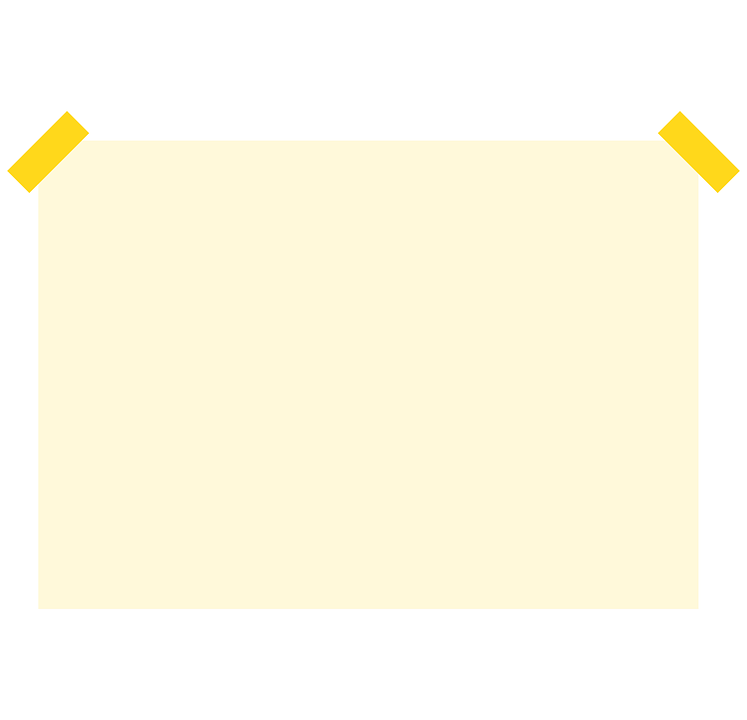 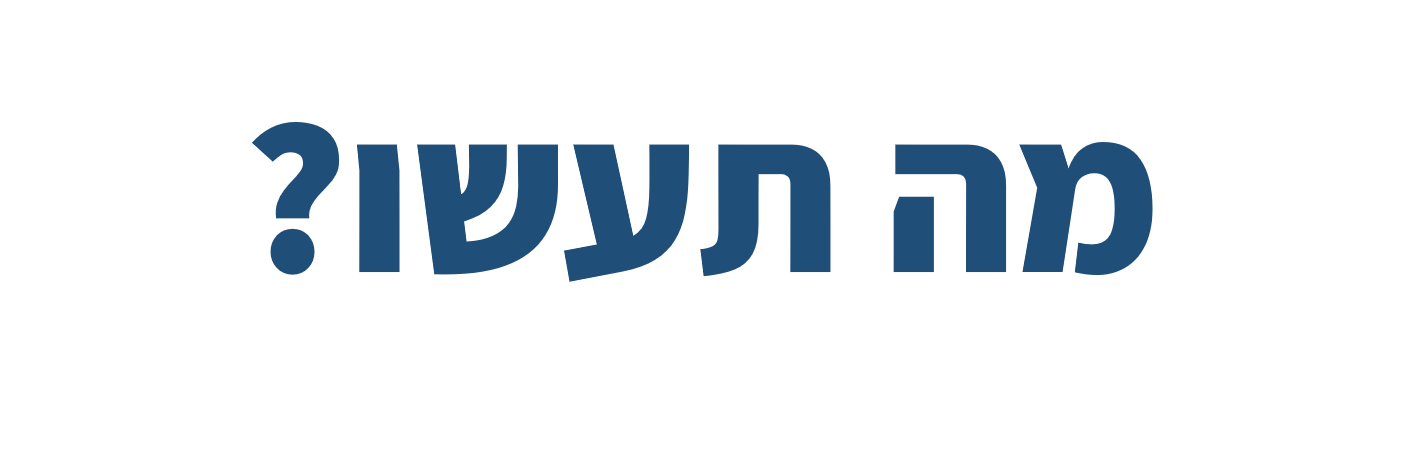 האם תנקטו בפעולה? איזו?
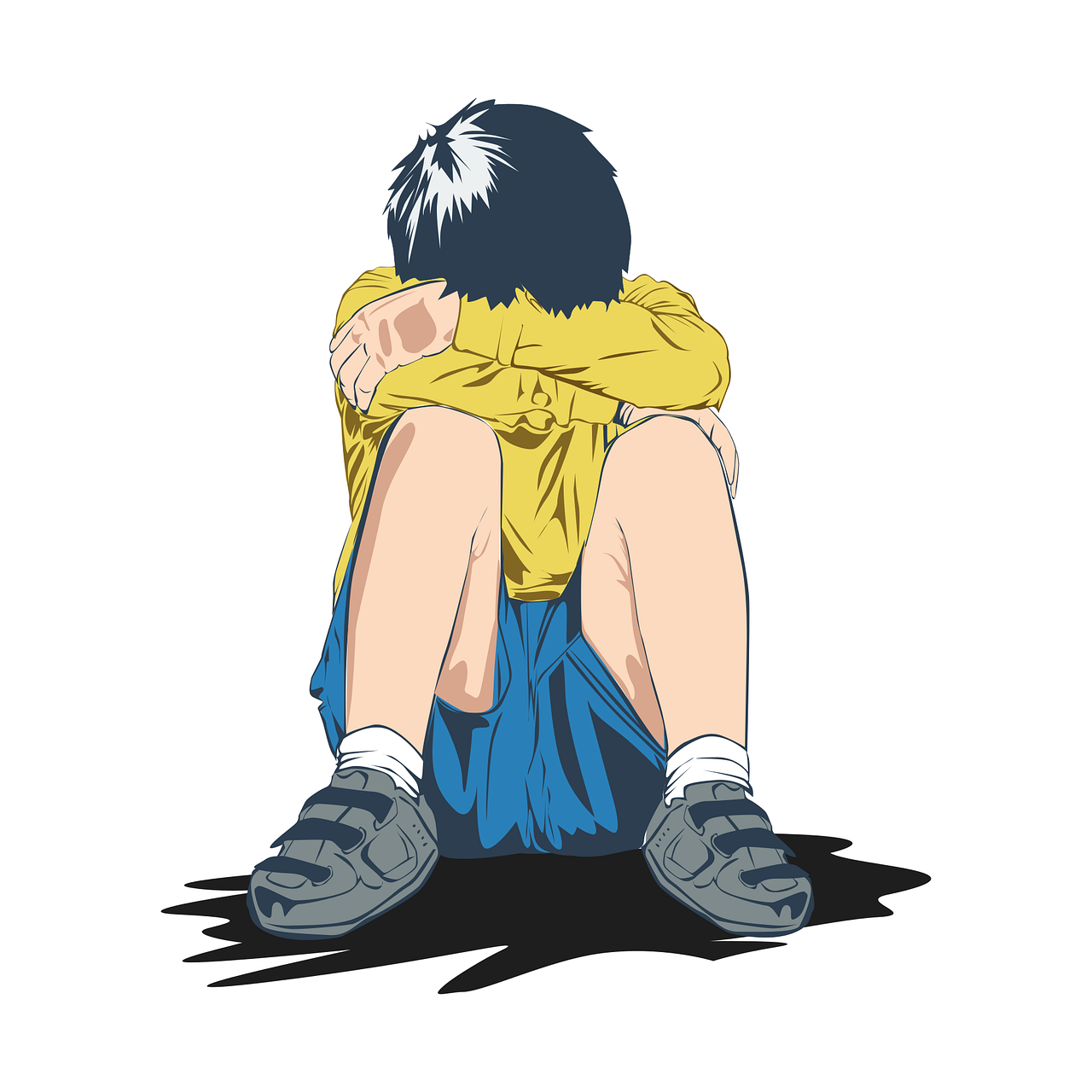 או האם תמנעו מפעולה - ותמשיכו הלאה מבלי להתייחס למה שקרה?
רשמו את המחשבות וההתלבטויות העולות בקבוצה
[Speaker Notes: האם תנקטו בפעולה? תגידו לחברים לא להסכים לחרם?]
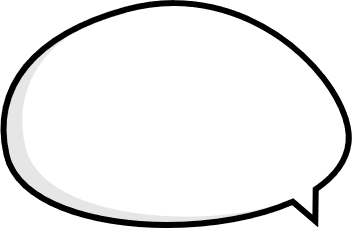 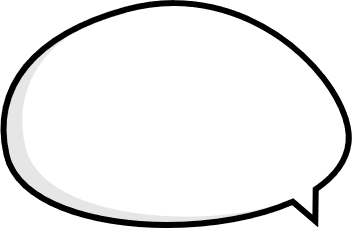 מה, לדעתכם,קשה בבחירה להתערב 
כשחבר מצוי במצוקה?
ומה קשה בבחירה להתעלם?
למי קרה שנתקל באחד מהמקרים או במקרה דומה?
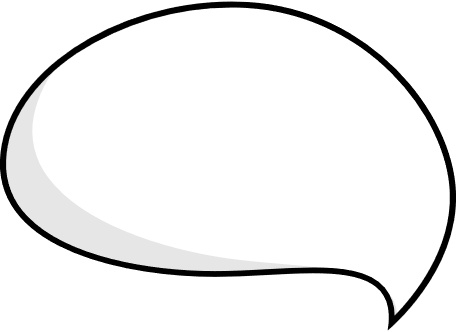 בפועל, מה ישפיע 
על היכולת שלכם 
ליישם בזמן אמת 
את ההצעות שהעליתם?
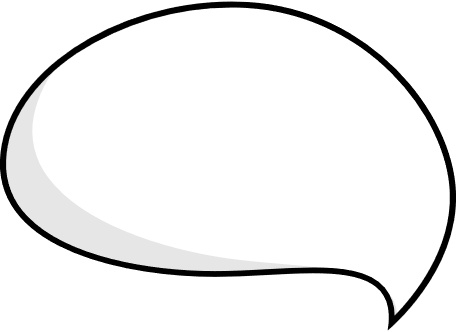 מה יעזור לכם 
להתערב?
[Speaker Notes: למורה:
במהלך השיח חשוב לתת מקום להתלבטות של הצופה מהצד האם להתערב באלימות. 
הלגיטימציה להתלבטויות תנרמל אותן ותעודד את התלמידים לשתף בפתיחות ברגשותיהם.
חשוב להפגיש את התלמידים עם הפער בין מה שמדובר בשיעור ומה שחשוב ונכון לעשות לבין מה שקורה בפועל.]
חושבים יחד - כח של קבוצה
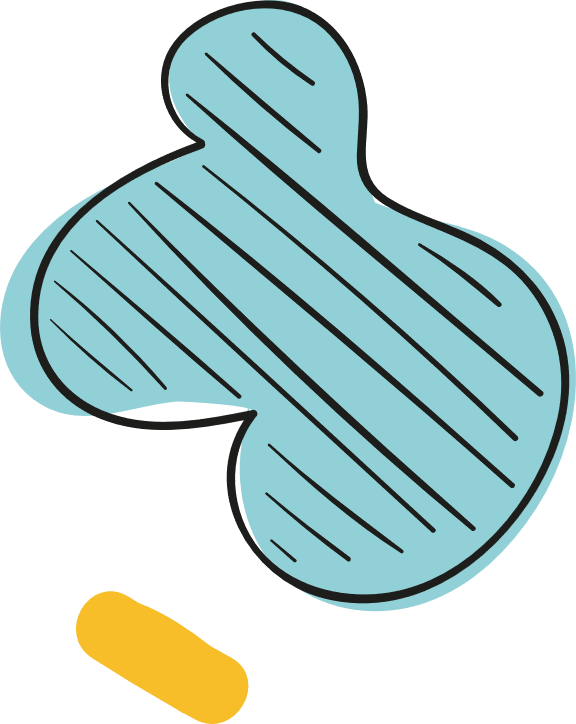 לפעמים אנחנו רוצים לעזור לחבר אבל חוששים שֶׁנִּפָּגַע.
אז מה עושים???
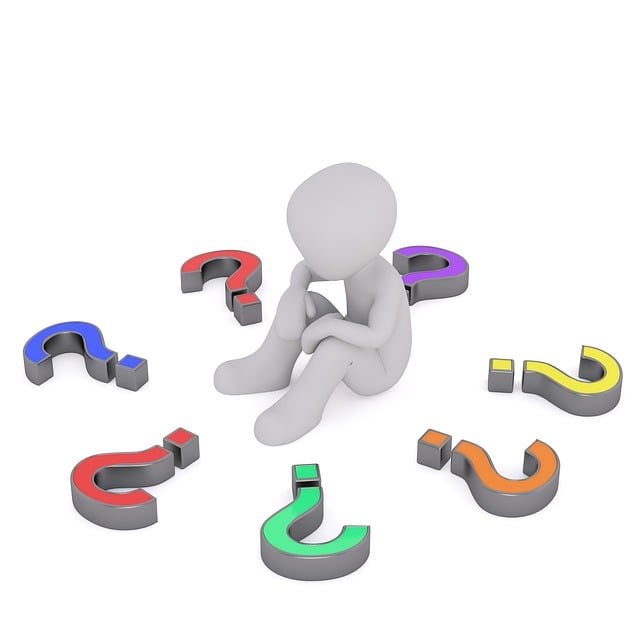 [Speaker Notes: נבקש מהתלמידים להציע רעיונות.]
כיצד נדע מה לעשות?
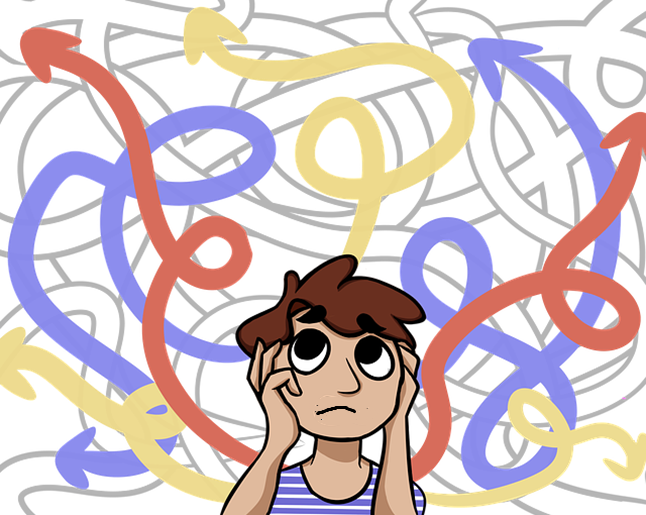 נבחן את מכלול האפשרויות 
העומדות בפנינו
[Speaker Notes: למורה: 
נשאל את התלמידים מהן האפשרויות להתערבות במצבי פגיעה העומדות בפניהם. 
מומלץ לכתוב את האפשרויות שהתלמידים יעלו על הלוח. 
בשקף הבא נציג אפשרויות שונות ונבדוק עם התלמידים מה התחדש להם.]
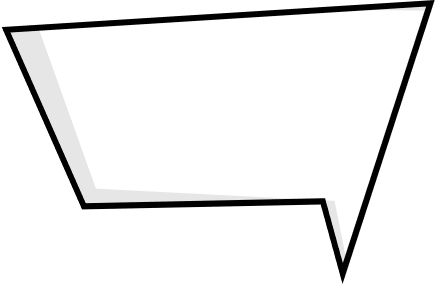 לקבוצה יש כח חיובי. 
נאתר חברים נוספים שאיתם ניתן יהיה לפעול ביחד להפסקת הפגיעה, כי ביחד יש לנו כוח להשפיע!
נמנע מאלימות 
(פיזית ומילולית) 
כדי לעצור אלימות
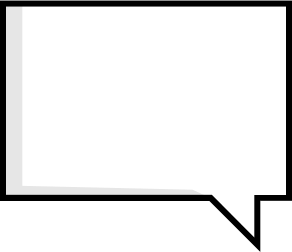 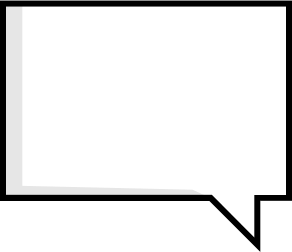 יַעַנְךָ ה' בְּיוֹם צָרָה" (תהילים כ' ב')
נזכיר לעצמנו ולנפגע שתפילה מסייעת ושהקב"ה 
בוודאי יכול לעזור לו.
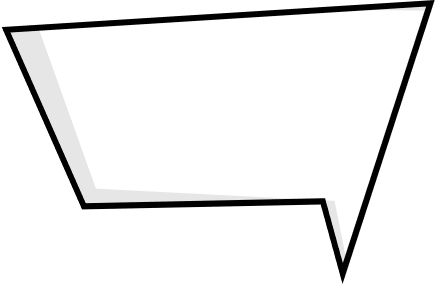 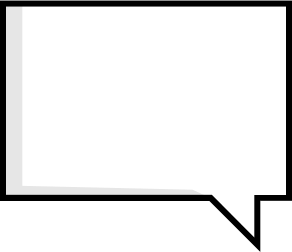 נעודד ונתמוך במי שנפגע.נזכיר להם שיש להם כוחות להתמודד ואנשים שעומדים לצידם.
נוכל לעודד חברים נוספים לעשות כמונו.
ניעזר במבוגרים,ונבקש מהם להתערב ולסייע. 
חשוב לספר ולדווח, גם אם באופן אנונימי, כדי שהבריונות תיפסק.
[Speaker Notes: למורה: 
הצעות לשאלות המשוות בין האפשרויות שהתלמידים העלו לאפשרויות המוצעות במצגת. המטרה היא להרחיב את מנעד האפשרויות 
לתגובה. נתבונן בהצעות התלמידים ובמצגת: 
האם עלו גם רעיונות אחרים מהאפשרויות המובאות במצגת? 
אלו אפשרויות חזרו על עצמן? 
האם ישנן אפשרויות שמחדשות לכם או מפתיעות אתכם? 
האם התנסיתם באחת מהאפשרויות לתגובה ויכולים לספר לנו כדוגמה? 
מה מתוך האפשרויות שעלו מתאים לביצוע ומה פחות ישים?]
מן המקורות
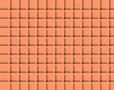 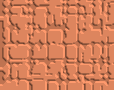 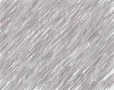 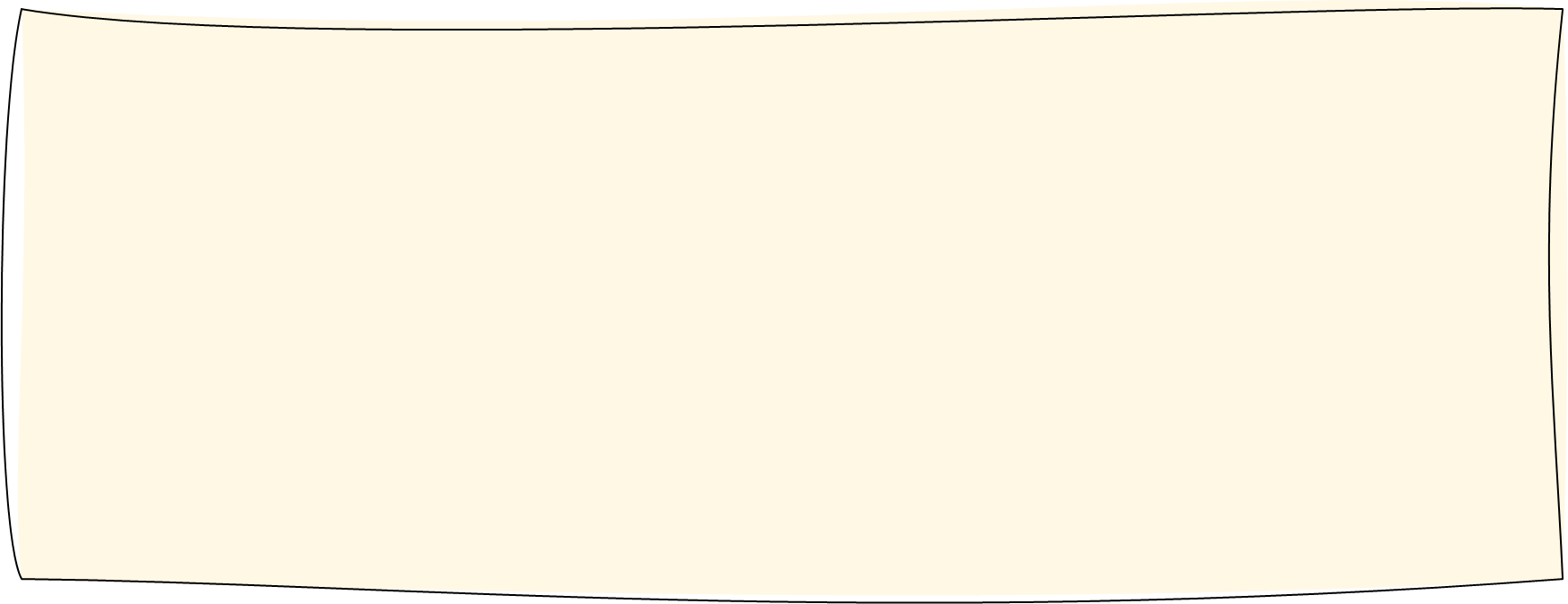 "עמו אנוכי בצרה"
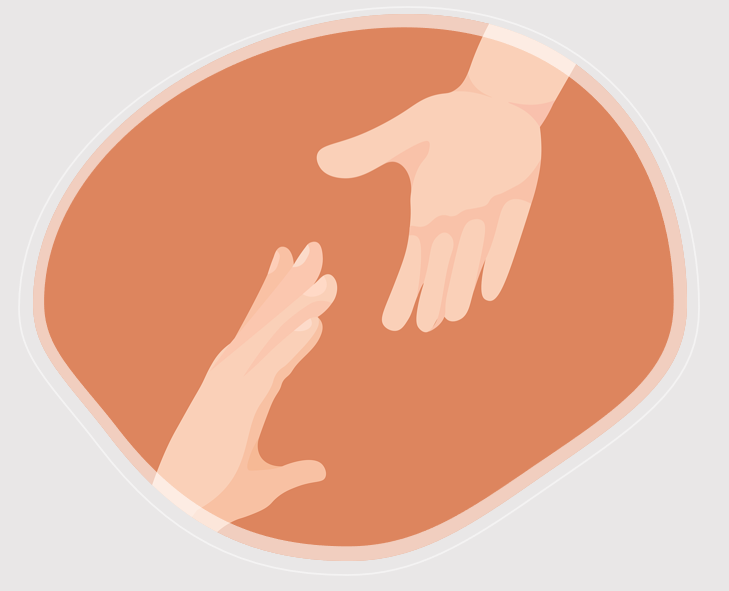 (תהילים צ"א, ט"ו)
כיצד נוכל להיות לצד האחר כשהוא זקוק לנו?
למה צריך לדעתכם, לשים לב כדי להיות לעזר?
[Speaker Notes: השימוש במקור בהשאלה: אחד התפקידים הבסיסיים והחשובים שלנו הוא לסייע למי שנמצאים במצוקה ושזקוקים לעזרה, להיות איתם ולסייע להם בעת הצורך.

ניתן להזמין את התלמידים לחשוב לעצמם על משהו שהם היו רוצים/ יכולים לקבל על עצמם בכדי להצליח להיות לעזר לאחרים 

למורה: במקור, זו ההבטחה האלוקית והכוונה היא לקב"ה שנמצא עמנו בכל עת ומסייע לנו, פרושו: ובכל עת שיקרא בשמי בעת צרה, שלא יפחד, כי אני אהיה עם עבדי , 
אחלצהו ואכבדהו, שלא יצטרך לזולתי (לפי ראב"ע),  " כי לא יטוש ה ' עמו " ( תהילים צד , יד ).]
מישירים מב"ט לחבר במצוקה
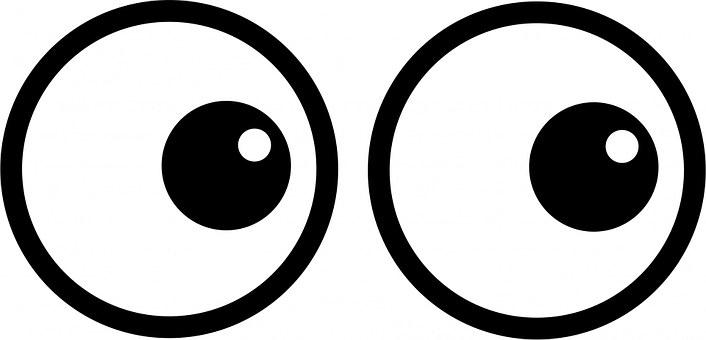 מב"ט
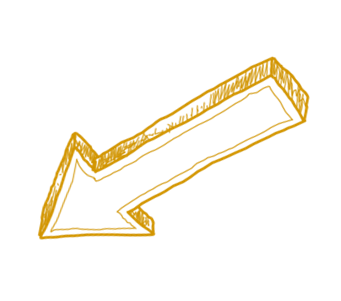 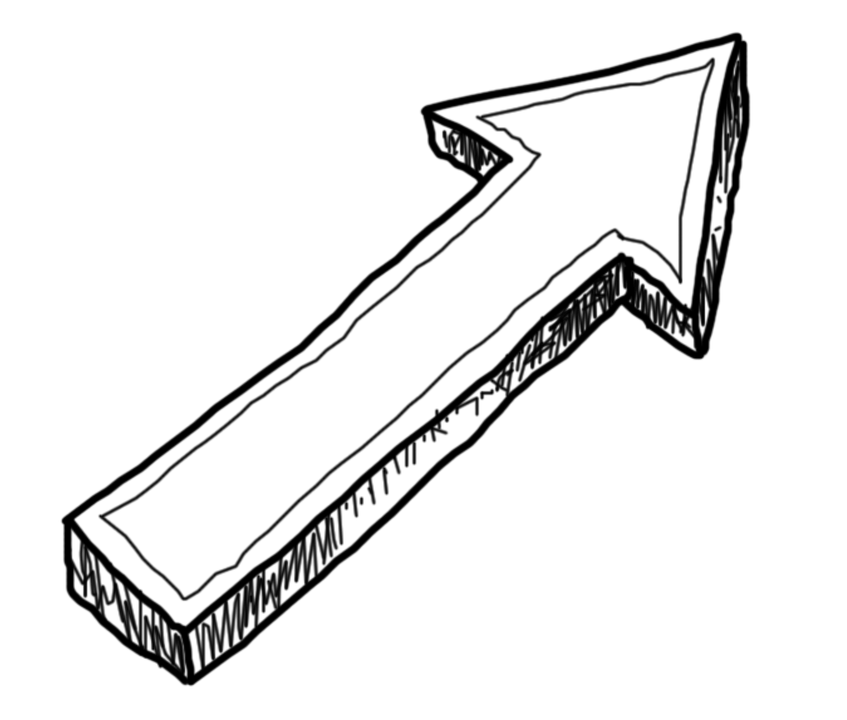 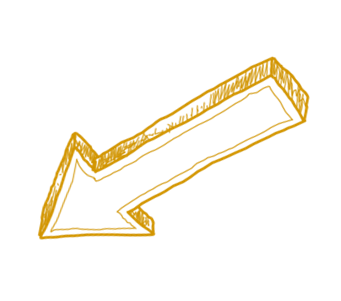 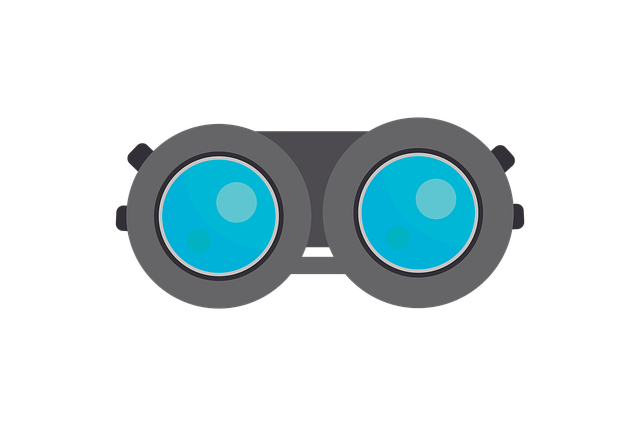 טורפים את הקלפים – פועלים ומגיבים 
כדי לשנות את המצב
מביטים פנימה והחוצה – 
שמים לב להתלבטויות ולרגשות שעולים בי. מישירים מבט לפגיעה 
ולא מתעלמים.
בוחרים מה לעשות ואת מי לרתום לפעולה/לעזרה.
[Speaker Notes: למורה: 
מודל מב"ט עוסק בנקיטת עמדה ובאי עמידה מהצד לנוכח פגיעה באדם אחר לקידום תחושת המוגנות וליצירת אווירה נעימה. 
המודל מלמד שלושה עקרונות פשוטים להתערבות במצב של פגיעה – 
לא להתעלם, להתבונן ולבחון את מכלול האפשרויות העומדות בפנינו ואז לפעול ולנקוט  יוזמה:
מביטים – כאשר נזהה פגיעה בחבר לא נתעלם. 
בוחרים מה לעשות – נחליט איך להגיב מתוך בדיקת מכלול האפשרויות העומדות בפנינו.
טורפים את הקלפים – פועלים ומגיבים כדי לשנות את כללי ההתנהגות בכיתה, לקידום תחושת המוגנות וליצירת אווירה נעימה.



ישנן דרכים רבות לסייע במצב מצוקה לחבר, ובהן - לפנות לעזרה, לחבור לילדים נוספים כדי להפסיק את הפגיעה, לעודד את הילד הנפגע ולדווח
למבוגר.
המודל נותן כלי פרקטי לתלמידים איך לנהוג במקרים שבהם הם עומדים מן הצד במצב של פגיעה.
בשיעורים הבאים נמשיך ונתרגל את המודל.]
מה למדנו היום?
חשוב להישיר מב"ט     לחבר במצוקה:
    מביטים – ולא מתעלמים 
    בוחרים איך להגיב
   טורפים את הקלפים – 
  פועלים ומגיבים כדי לשנות
  את כללי ההתנהגות בכיתה
לקבוצה יש כח חיובי. עזרה לחבר במצוקה 
היא גם עזרה לעצמי 
וגם עזרה לכתה. 
כולנו יחד יכולים ליצור
כיתה מוגנת ואוירה בטוחה ונעימה, כי ביחד יש לנו 
כוח להשפיע!
חשוב לפעול כדי להפסיק את פגיעה. ניתן לרתום חברים נוספים או במידת הצורך,
להיעזר במבוגר.
בכוונתי...
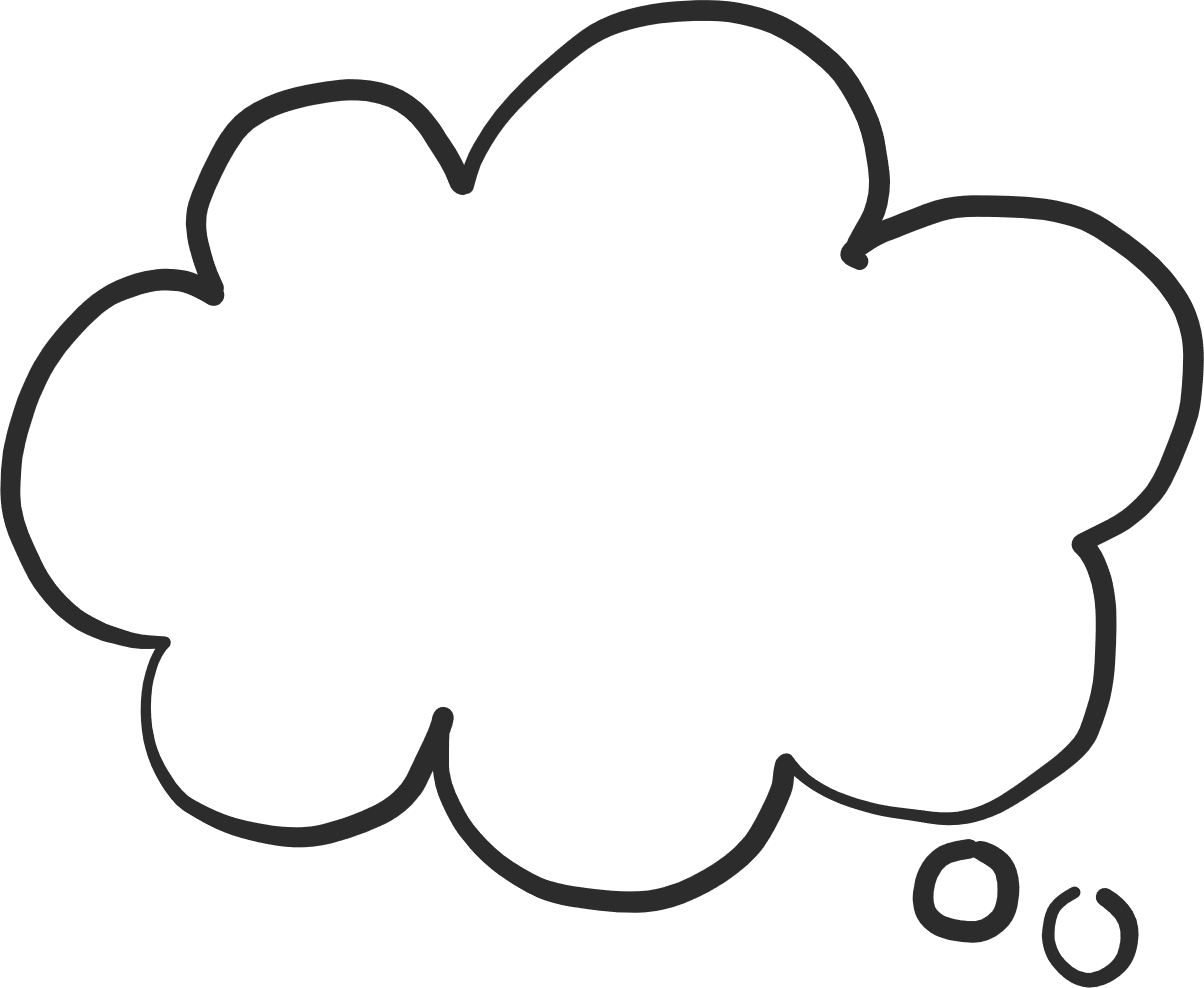 מה בכוונתי לעשות ממחר?
להדפסה
מתלבטים
מתלבטים
מתלבטים
מתלבטים
מתלבטים
מתלבטים
נמנעים מפעולה
נמנעים מפעולה
נמנעים מפעולה
נמנעים מפעולה
נמנעים מפעולה
נמנעים מפעולה
נוקטים בפעולה
נוקטים בפעולה
נוקטים בפעולה
נוקטים בפעולה
נוקטים בפעולה
נוקטים בפעולה
[Speaker Notes: להדפסה]
חבר מהכיתה יושב לבד בהפסקה ובוכה. 
מה תעשו?
מה הייתם עושים במקרה כזה?
באיזו פעולה 
הייתם נוקטים?
רשמו את המחשבות וההתלבטויות העולות בקבוצה
חבר מהכיתה משפיל ילד מהכיתה, לעיני כל. 
מה תעשו?
מה הייתם עושים במקרה כזה?
באיזו פעולה 
הייתם נוקטים?
רשמו את המחשבות וההתלבטויות העולות בקבוצה
ילד מהכיתה מועד ונחבל בהפסקה. מה תעשו?
מה הייתם עושים במקרה כזה?
באיזו פעולה 
הייתם נוקטים?
רשמו את המחשבות וההתלבטויות העולות בקבוצה
[Speaker Notes: נקריא כל אירוע וכל תלמיד ירים את הפתק שמייצג את תגובתו לאירוע.]
חבר מהכיתה מרביץ לחבר, מה תעשו?
מה הייתם עושים במקרה כזה?
באיזו פעולה 
הייתם נוקטים?
רשמו את המחשבות וההתלבטויות העולות בקבוצה
חבר מהכיתה מחליט לעשות חרם על ילד אחר, מה תעשו? 
מה הייתם עושים במקרה כזה?
באיזו פעולה 
הייתם נוקטים?
רשמו את המחשבות וההתלבטויות העולות בקבוצה
חבר מהכיתה מבקש להצטרף למשחק והמשתתפים לא מאפשרים לו
מה הייתם עושים במקרה כזה?
באיזו פעולה 
הייתם נוקטים?
רשמו את המחשבות וההתלבטויות העולות בקבוצה